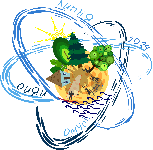 Полезные веб-сервисыи как они могут сделать нашу работу эффективнее
Игорь Пелеванюк
pelevanyuk@jinr.ru
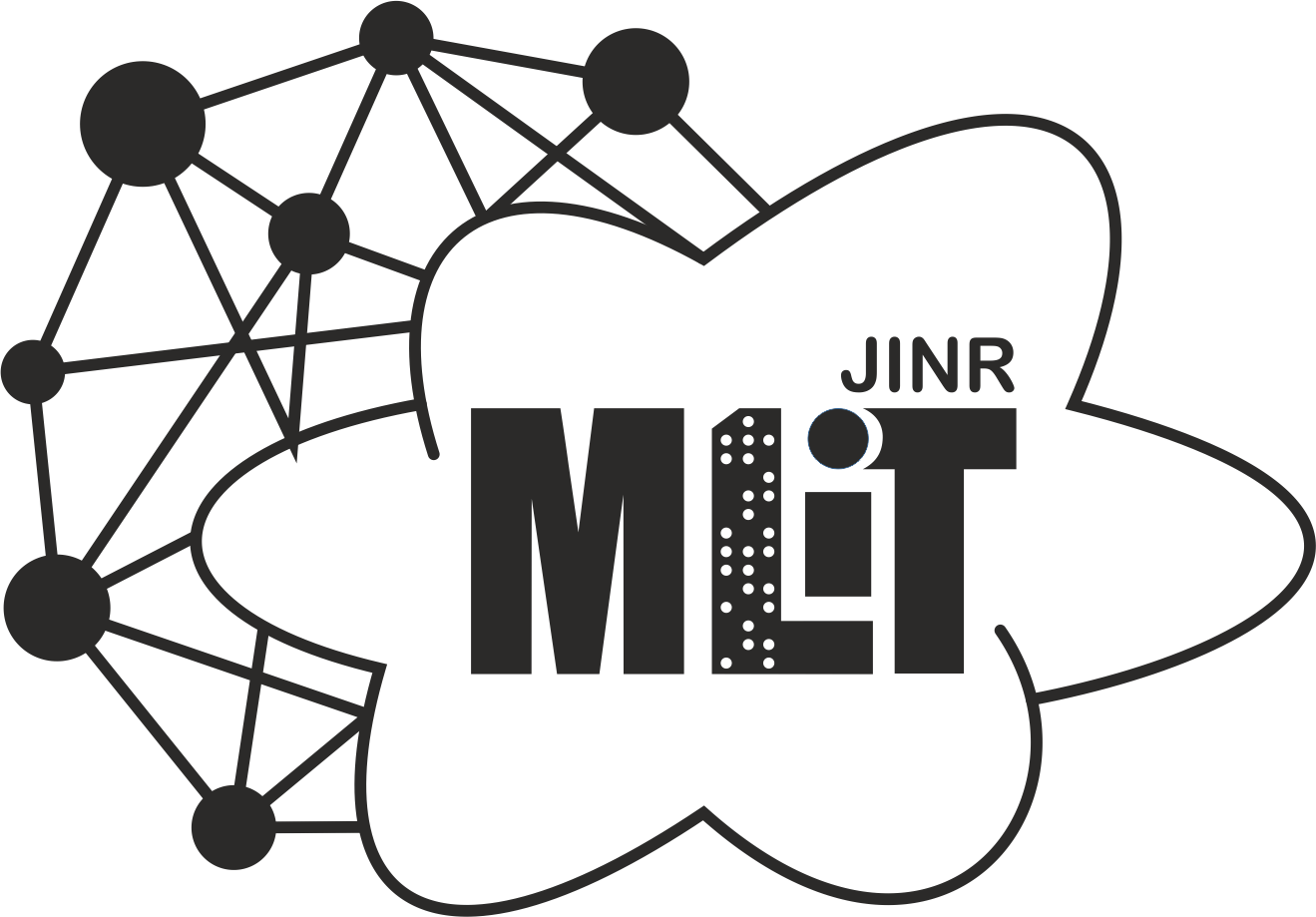 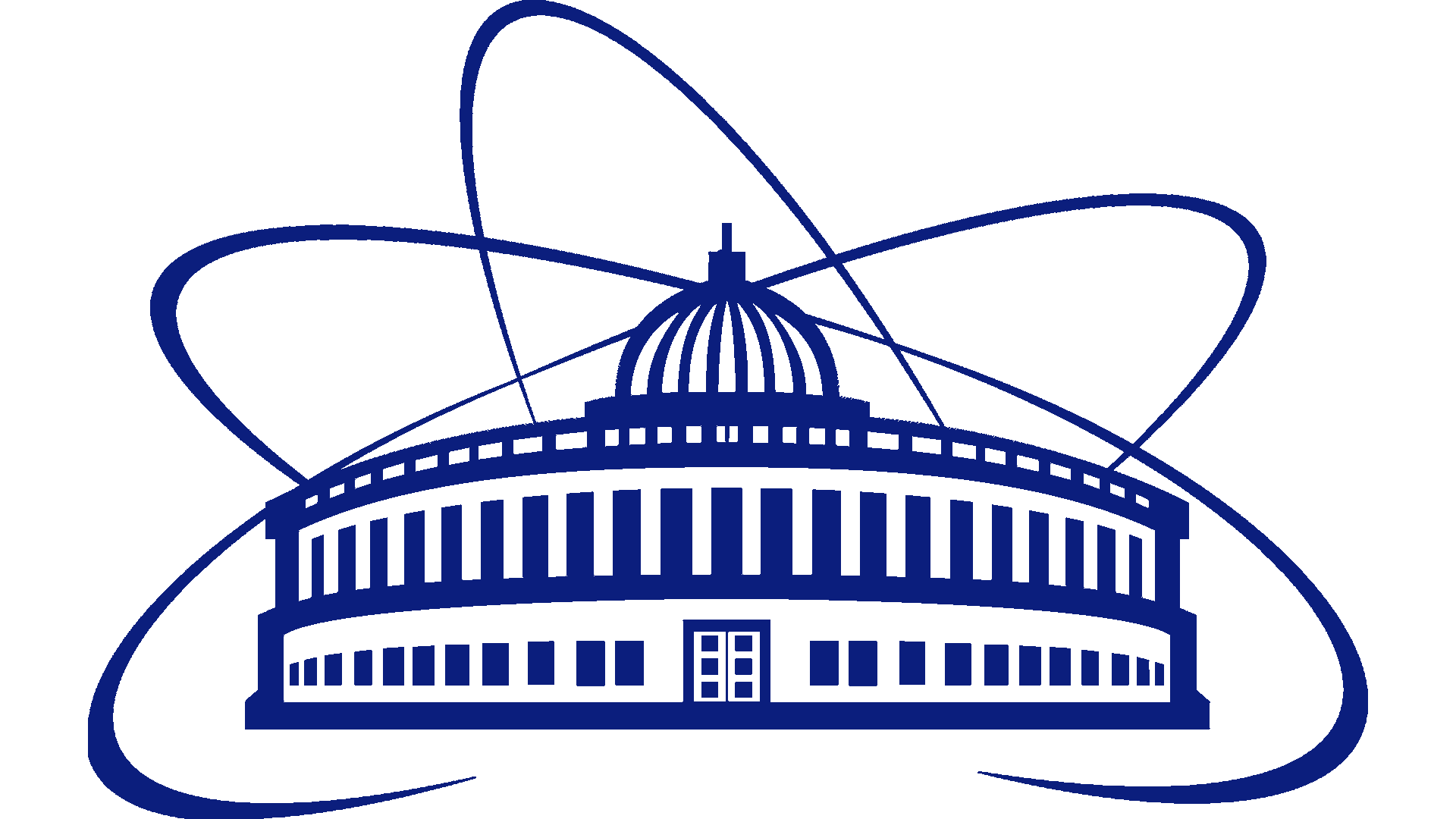 Joint Institute for Nuclear Research
[Speaker Notes: Автоматизированный анализ и мониторинг научных HTC-задач на распределенных гетерогенных вычислительных ресурсах]
Вместо дисклеймера
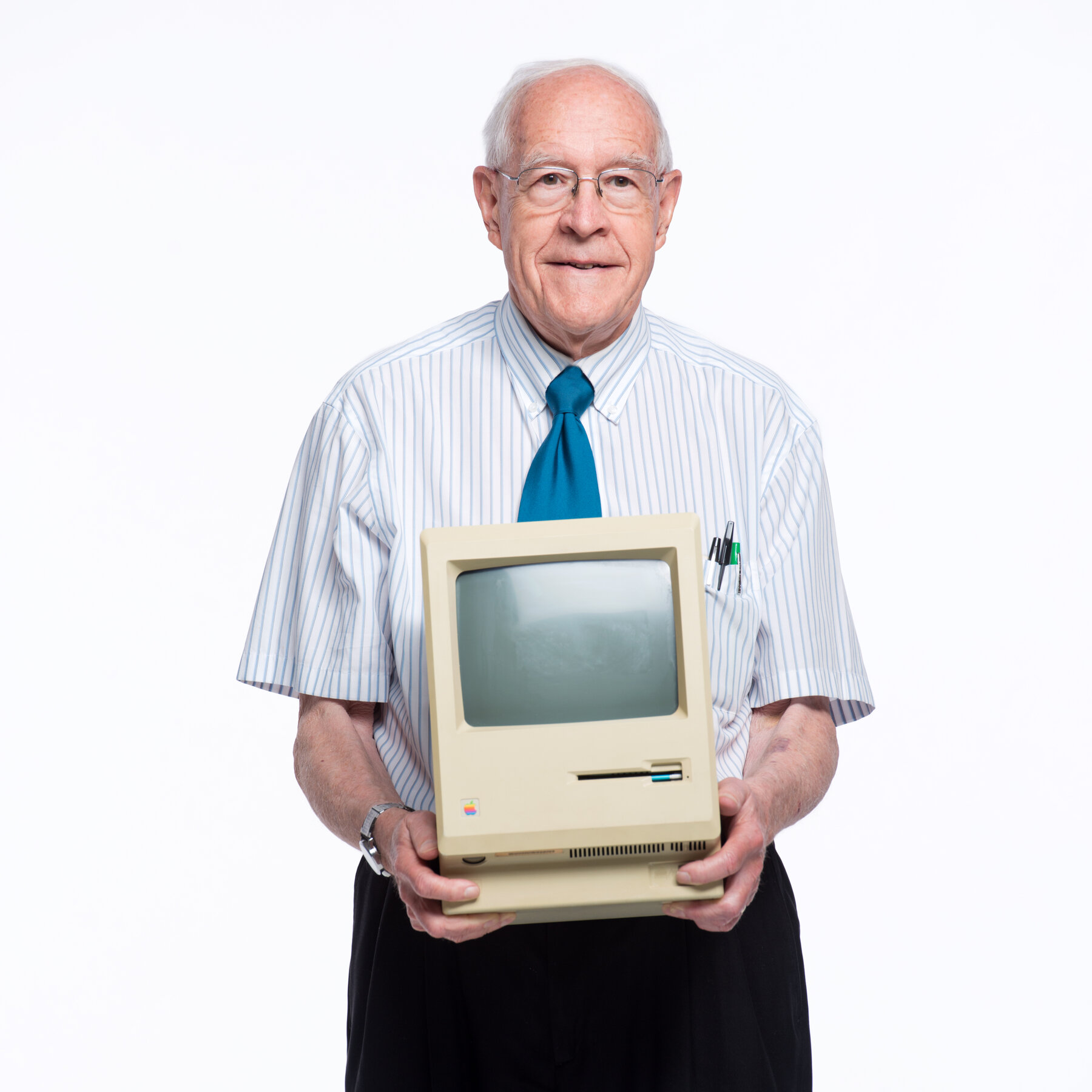 «Серебряной пули не существует»
Фредерик Брукс
Ни в одной технологии или в управленческой технике не существует универсального метода, увеличивающего на порядок производительность, надёжность и простоту.
2
SSO
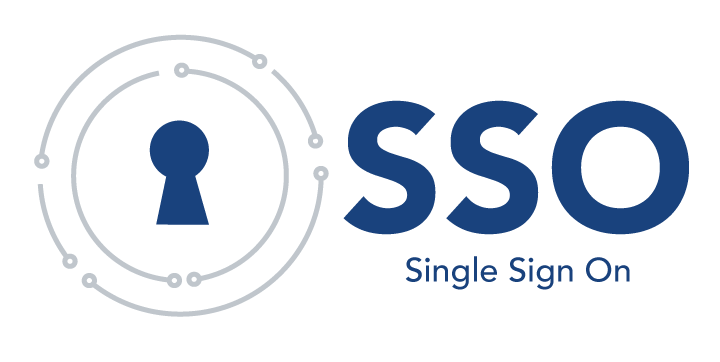 URL: https://login.jinr.ru/
Полезно: Всем! 
Сложность: легко
Режим работы: Web App
Единый сервис аутентификации в ОИЯИ. По ссылке сверху можно поменять свой SSO пароль. 
Более детальная техническая информация доступна по ссылке: https://noc.jinr.ru/ru/service/sso-serv.php
3
HelpDesk
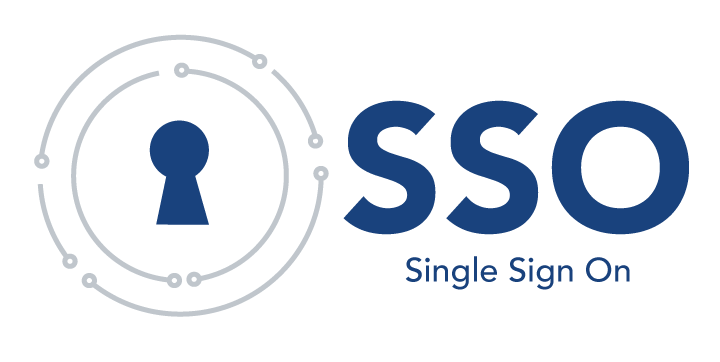 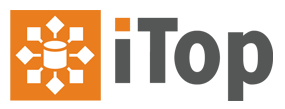 URL: https://helpdesk.jinr.ru/
Полезно: Всем! если возникли проблемы с некоторыми из сервисов
Сложность: легко
Режим работы: Web App
HelpDesk – это сервис где вы можете  оставить свои вопросы и замечания по работе некоторых из сервисов.
4
HelpDesk
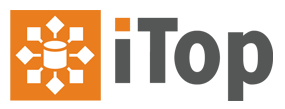 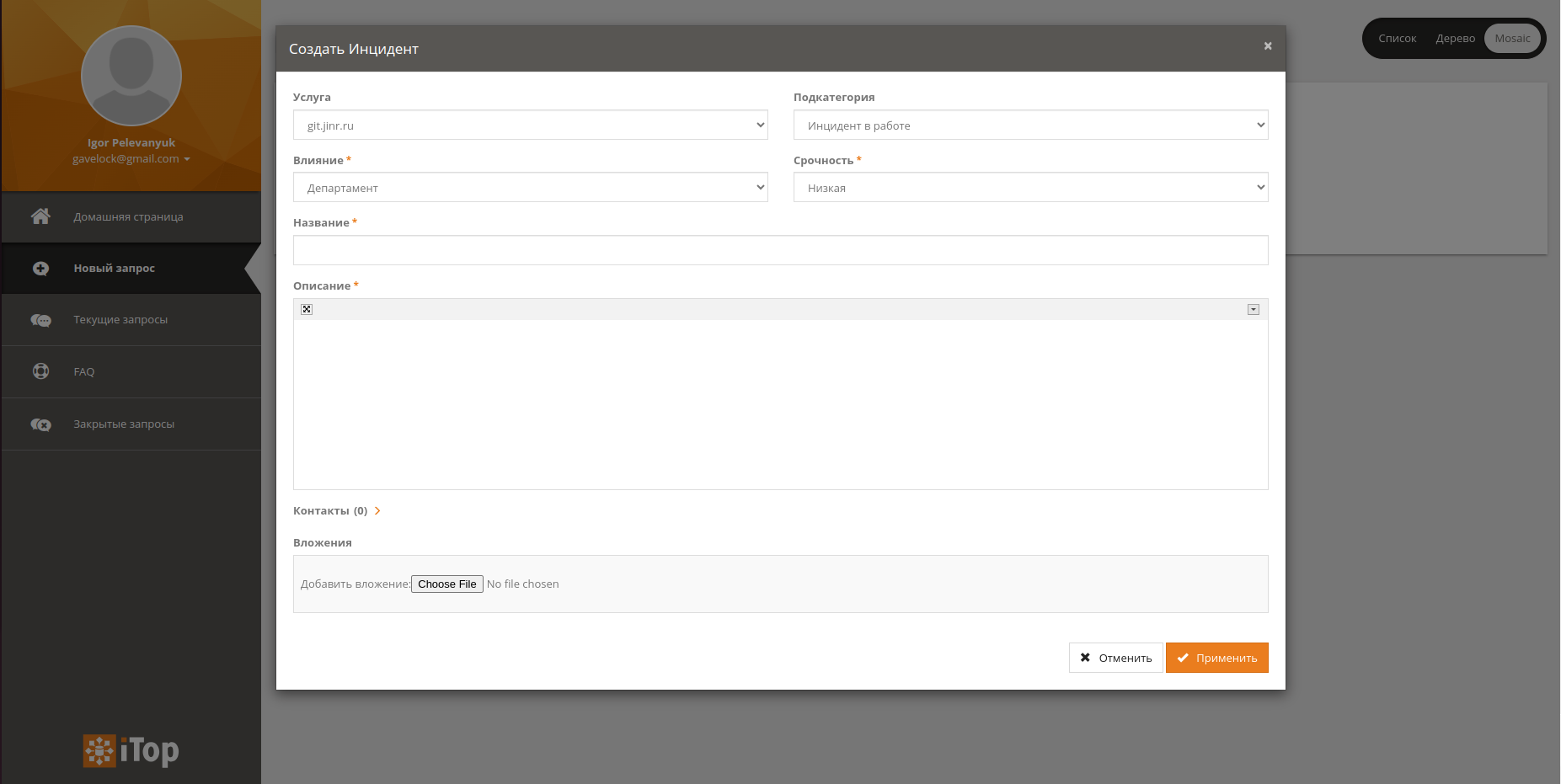 5
JINR Disk
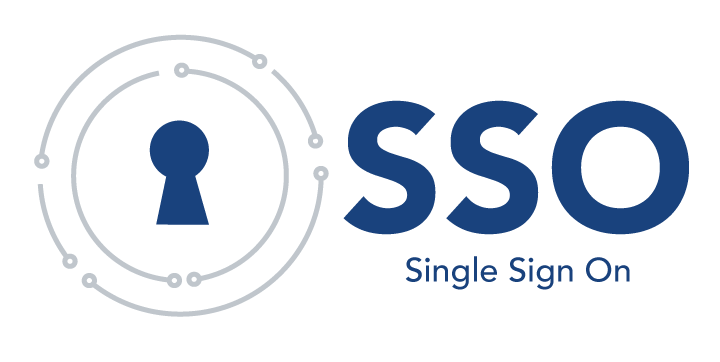 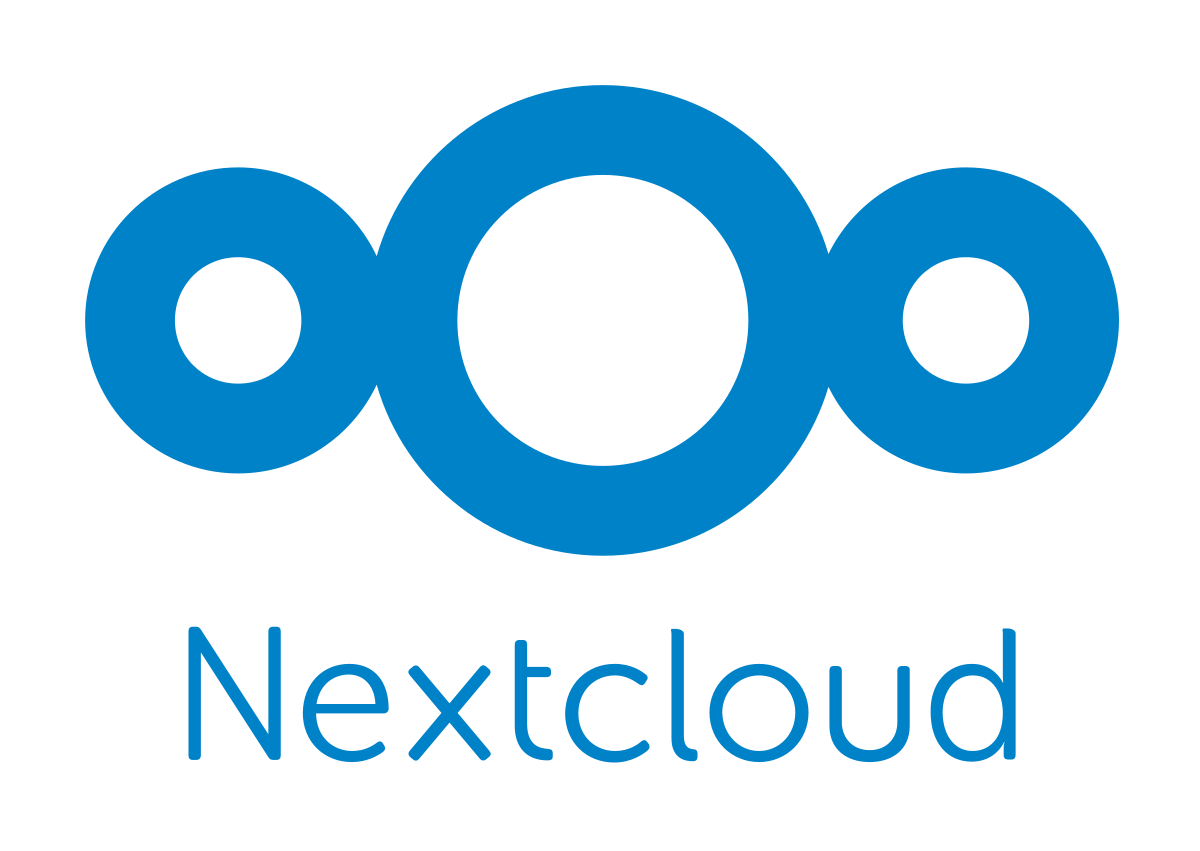 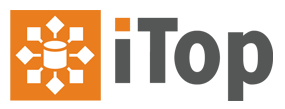 URL: https://disk.jinr.ru/
Полезно: всем
Сложность: средняя (в основном связана с настройкой клиента)
Режим работы: Web App / Desktop app
JINR Disk – это облачное хранилище файлов. Аналог Dropbox.
Польза сервиса раскрывается тогда, когда требует делиться файлами со своими коллегами или когда у вас сломался жёсткий диск.
В веб версии есть встроенный редактор документов, таблиц, презентаций.

Клиент можно скачать по ссылке: https://nextcloud.com/install/
6
JINR Disk
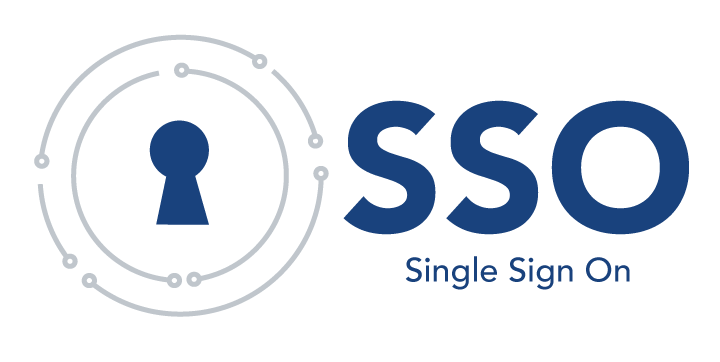 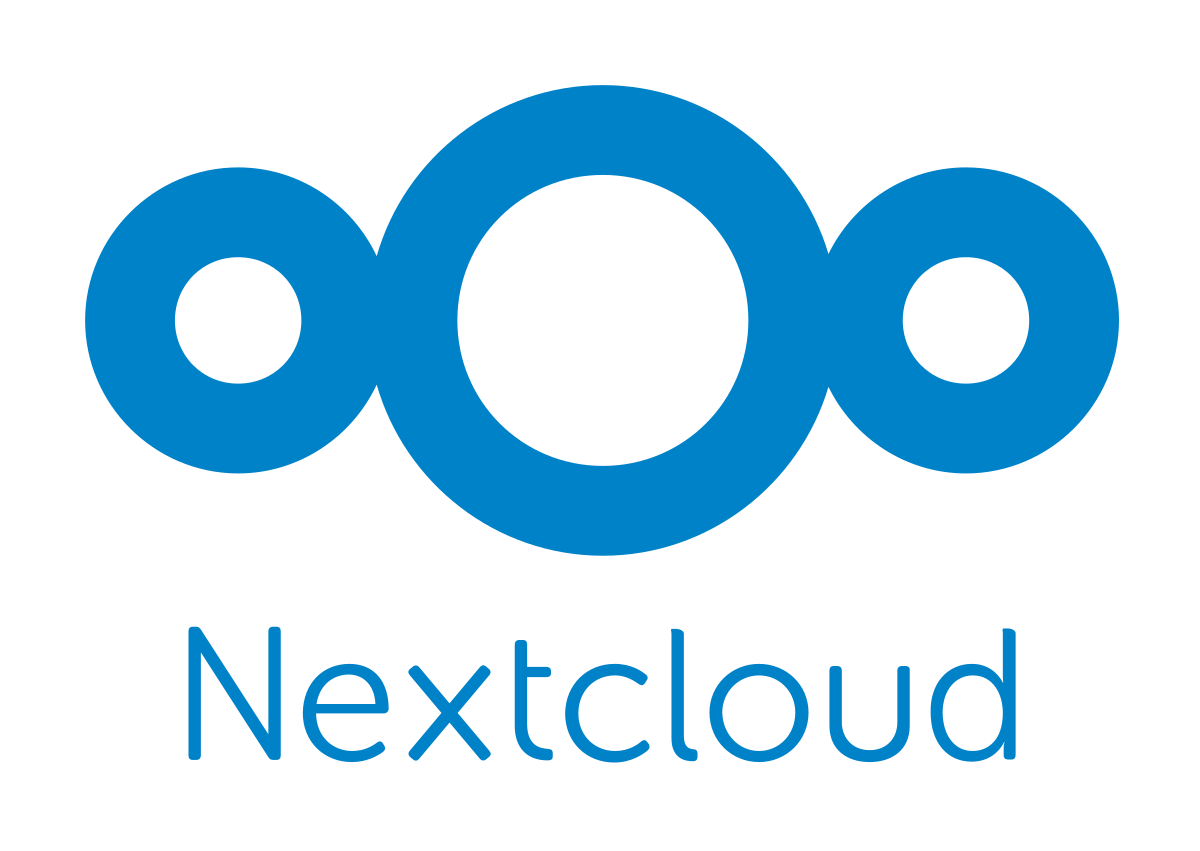 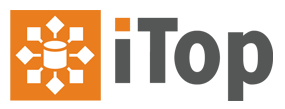 Пример дерева папок:
.
├── Ваша папка/
│   ├── Documents/
│   │   ├── 2022
│   │   ├── 2023/
│   │   │   └── 01_NS_Election
│   │   └── 2024
│   ├── Publications/
│   │   ├── 2022_AYSS_procedings/
│   │   │   ├── src/
│   │   │   │   └── article.tex
│   │   │   └── article.pdf
│   │   └── 2023_Performance_estimation/
│   │       └── article.pdf
│   └── Presentations/
│       ├── 2022
│       ├── 2023
│       └── 2024/
│           ├── 01_PAC_Poster
│           ├── 02_BMN_Collaboration
│           └── 03_Lipnya_JINR_Services
├── Transfer
└── Shared
7
JINR Disk
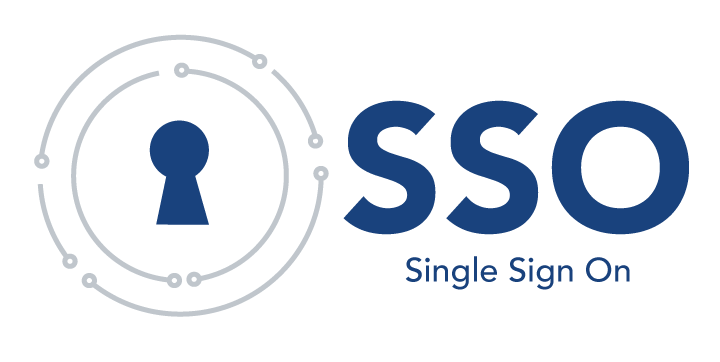 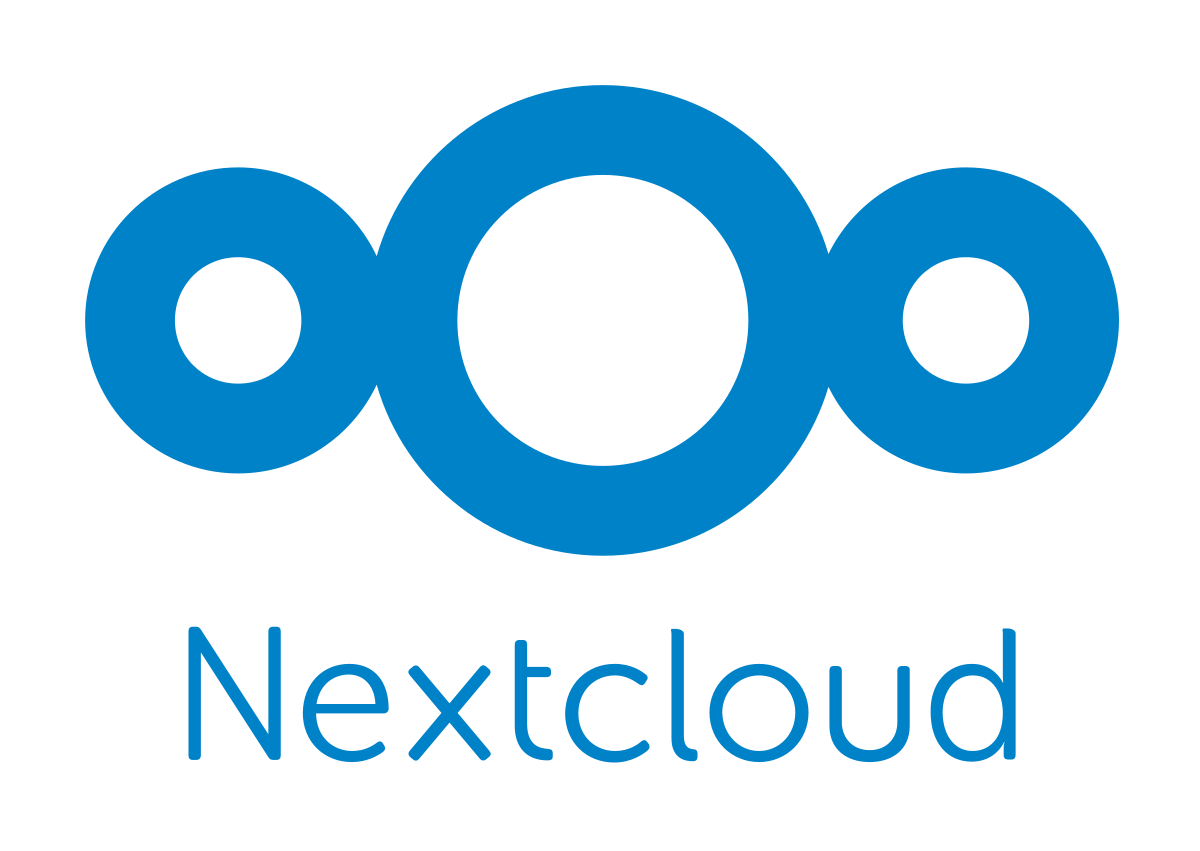 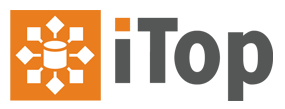 Пример встроенного редактора
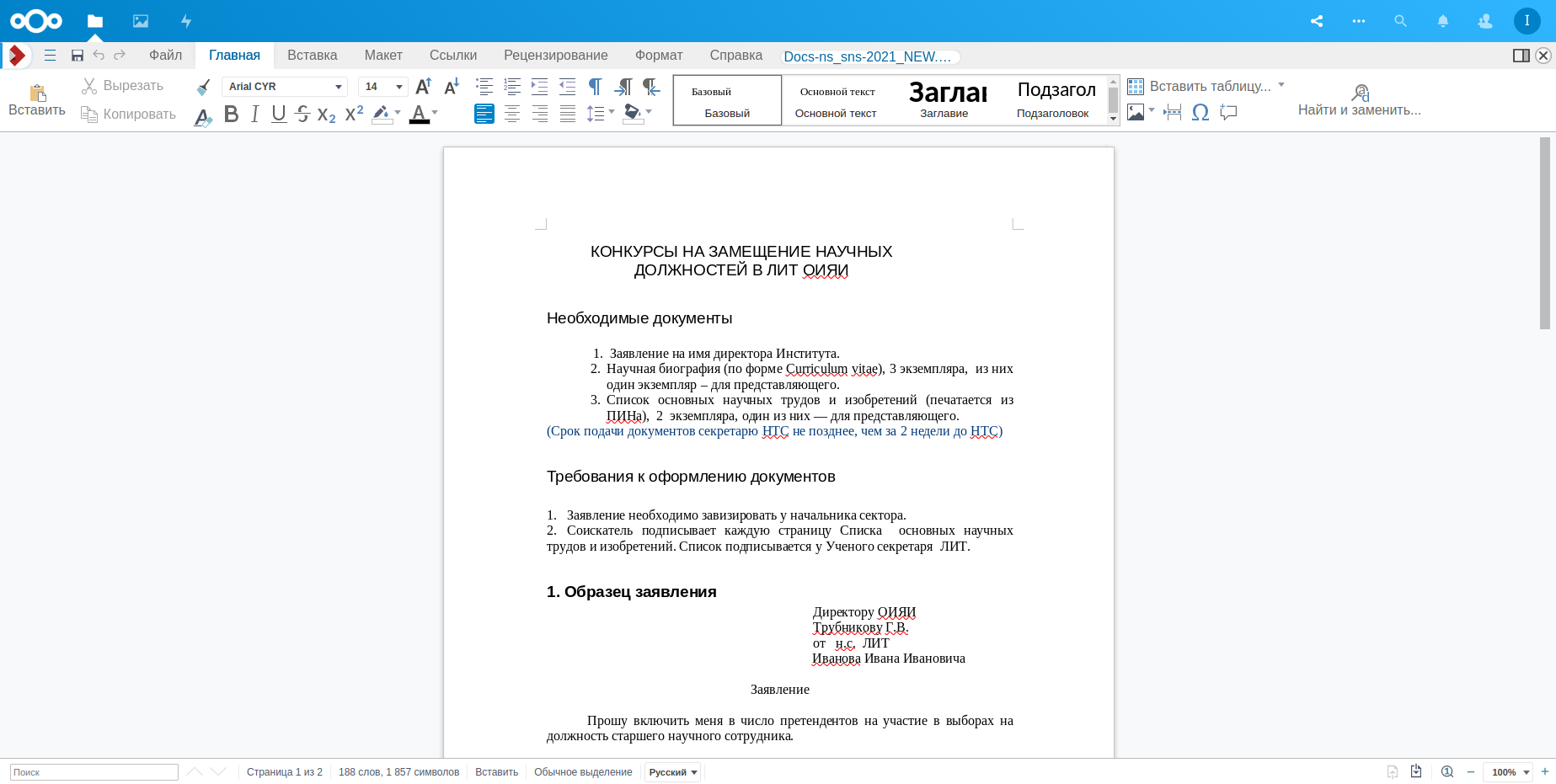 8
GitLab
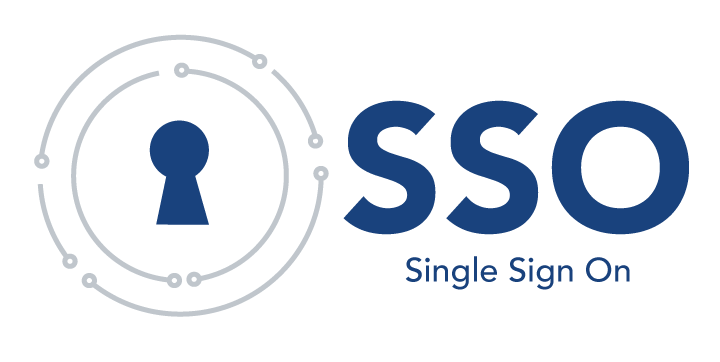 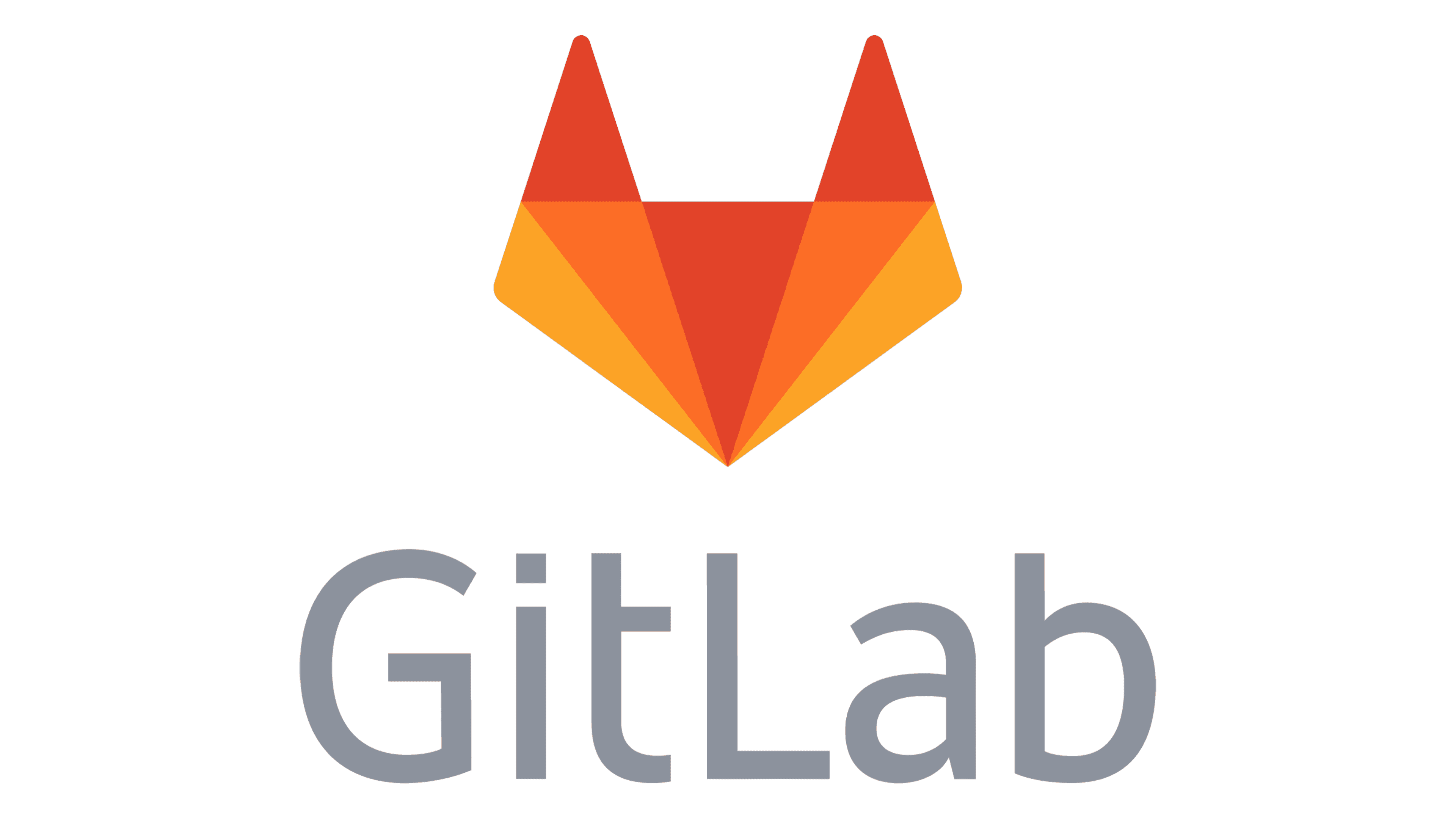 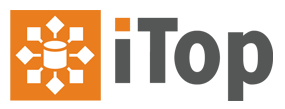 URL: https://git.jinr.ru/
Полезно: тем кто пишет код
Сложность: средняя (связана со сложностью Git)
Режим работы: Web App / Desktop app
Git – это веб-сервис для хостинга исходного кода и совместной разработки. Аналог Github.
Основан на системе контроля версий Git. 
В веб версии есть встроенный редактор кода. Есть поддержка pipe-line.
9
GitLab
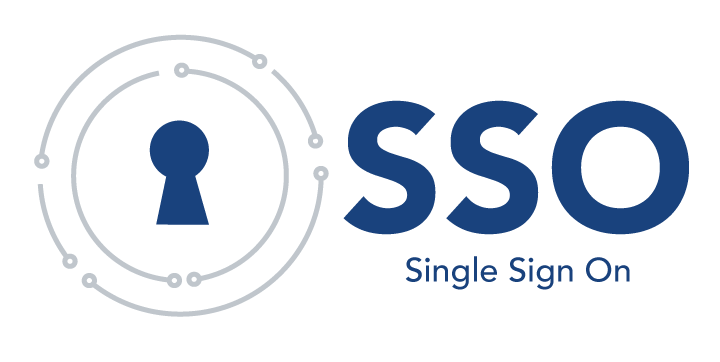 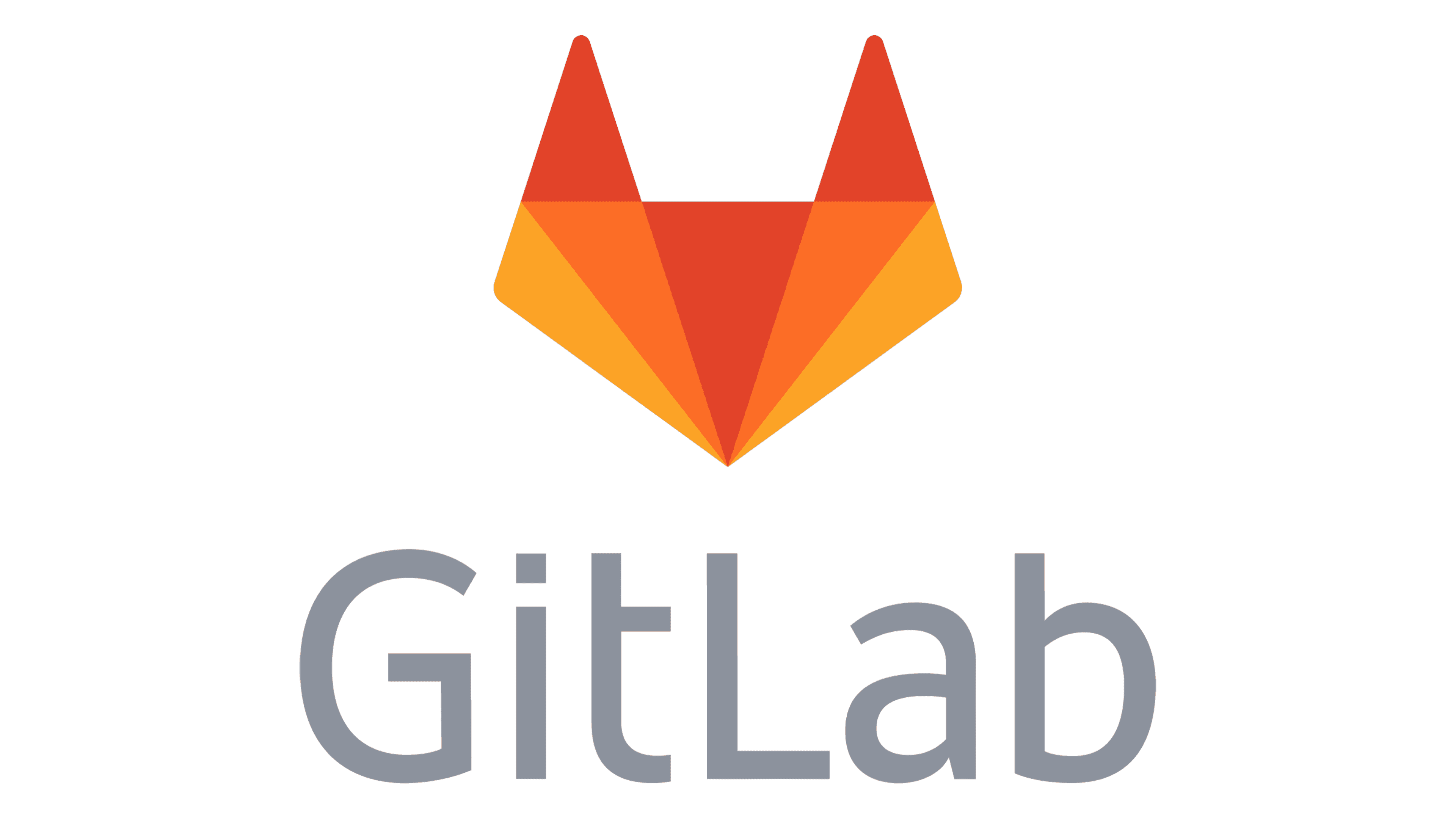 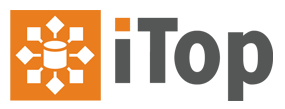 Пример внешнего вида репозитория
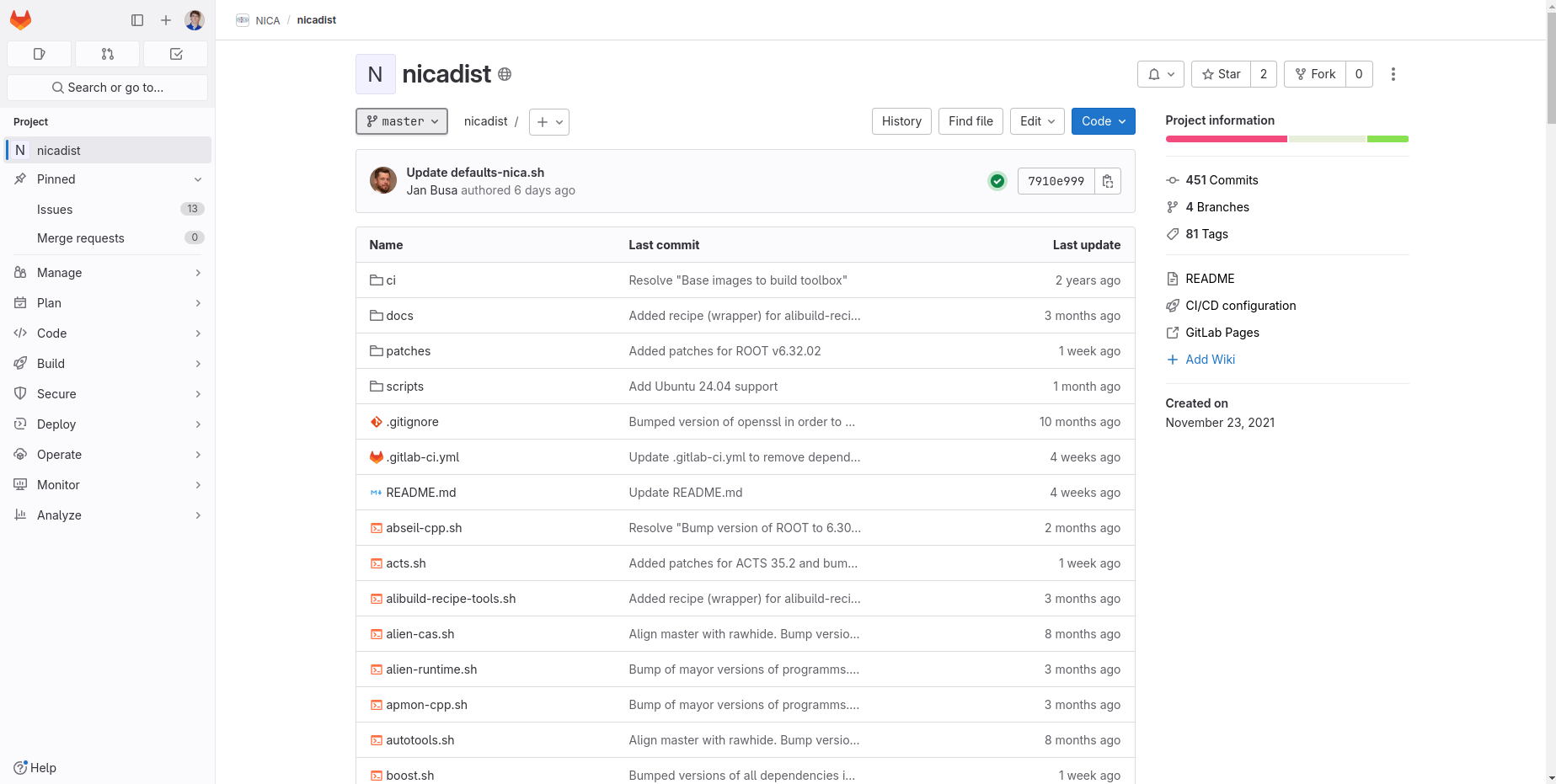 10
GitLab
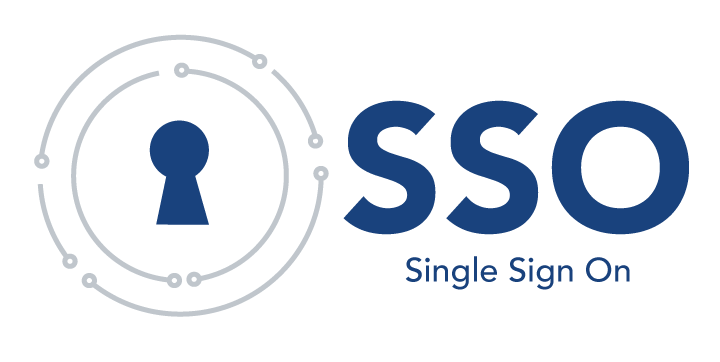 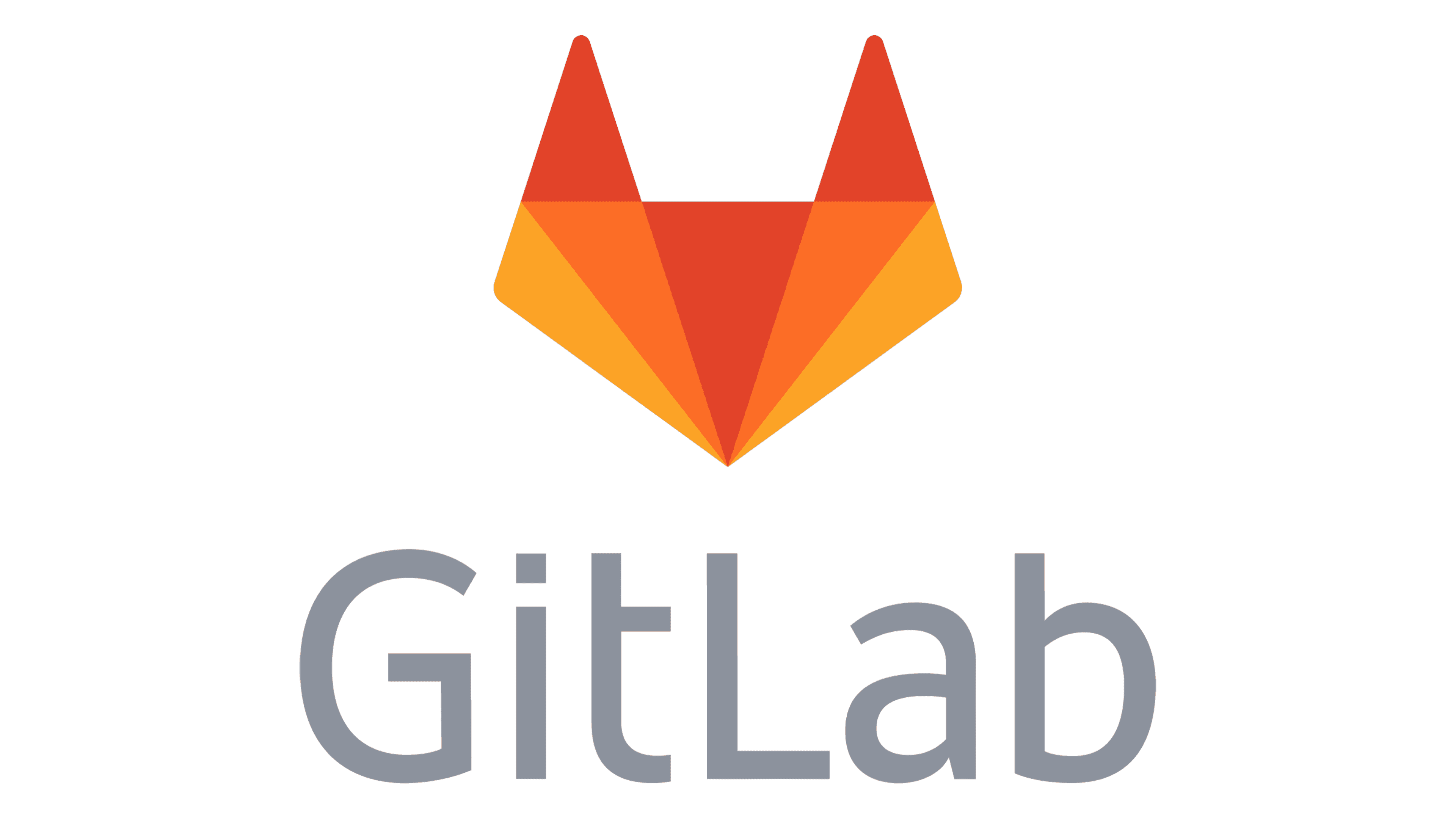 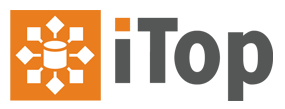 Пример трекинга ошибок / предложений
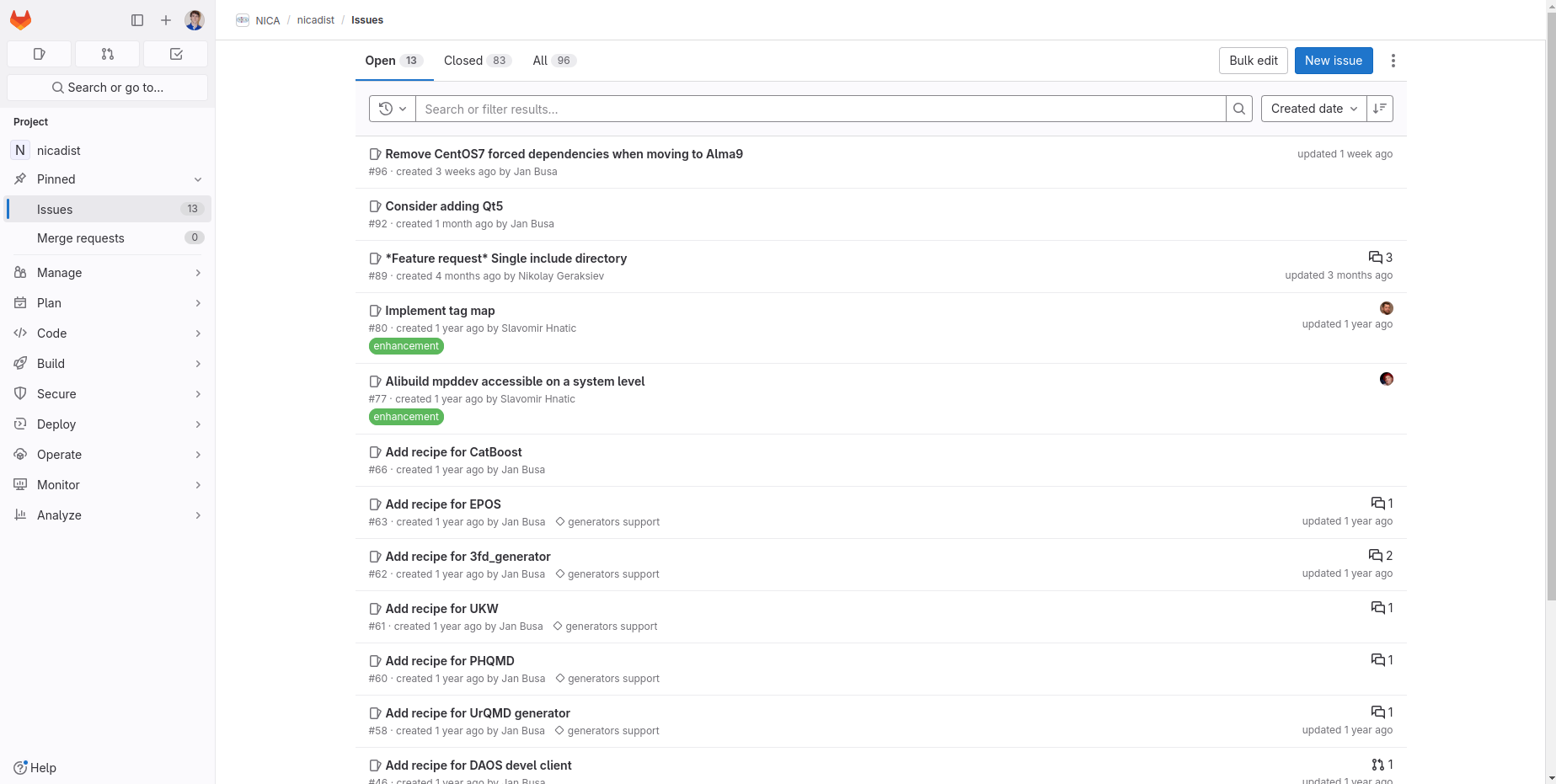 11
JupyterHub
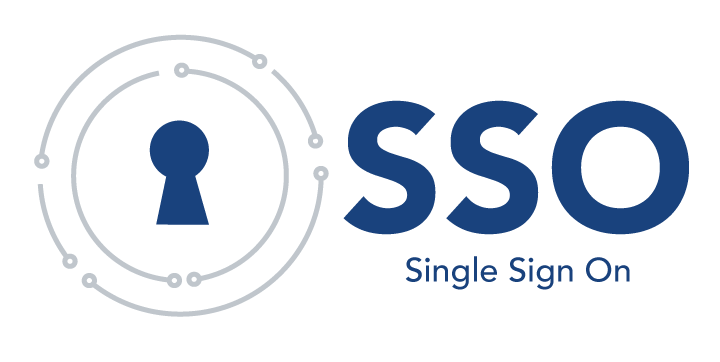 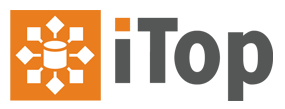 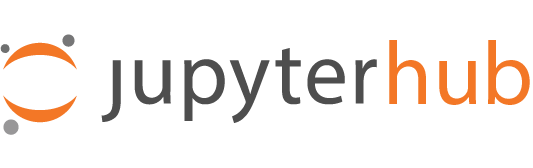 URL: https://jupyter.jinr.ru/
Полезно: тем кто использует Python3 и R
Сложность: средняя (установка библиотек и доступ к данным)
Режим работы: Web App
Jupyter — интерактивный блокнот ориентированный на Python3 и R. 
JupyterHub – многопользовательский сервер.
Использование этого сервиса освободит вас от необходимости устанавливать интерпретатор Python. Тут вы можете тестировать какой-то простой код.
12
JupyterHub
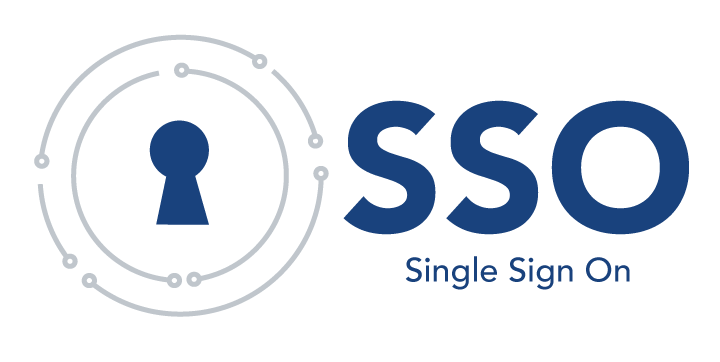 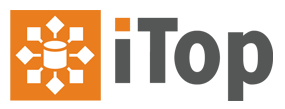 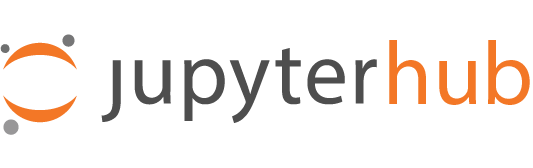 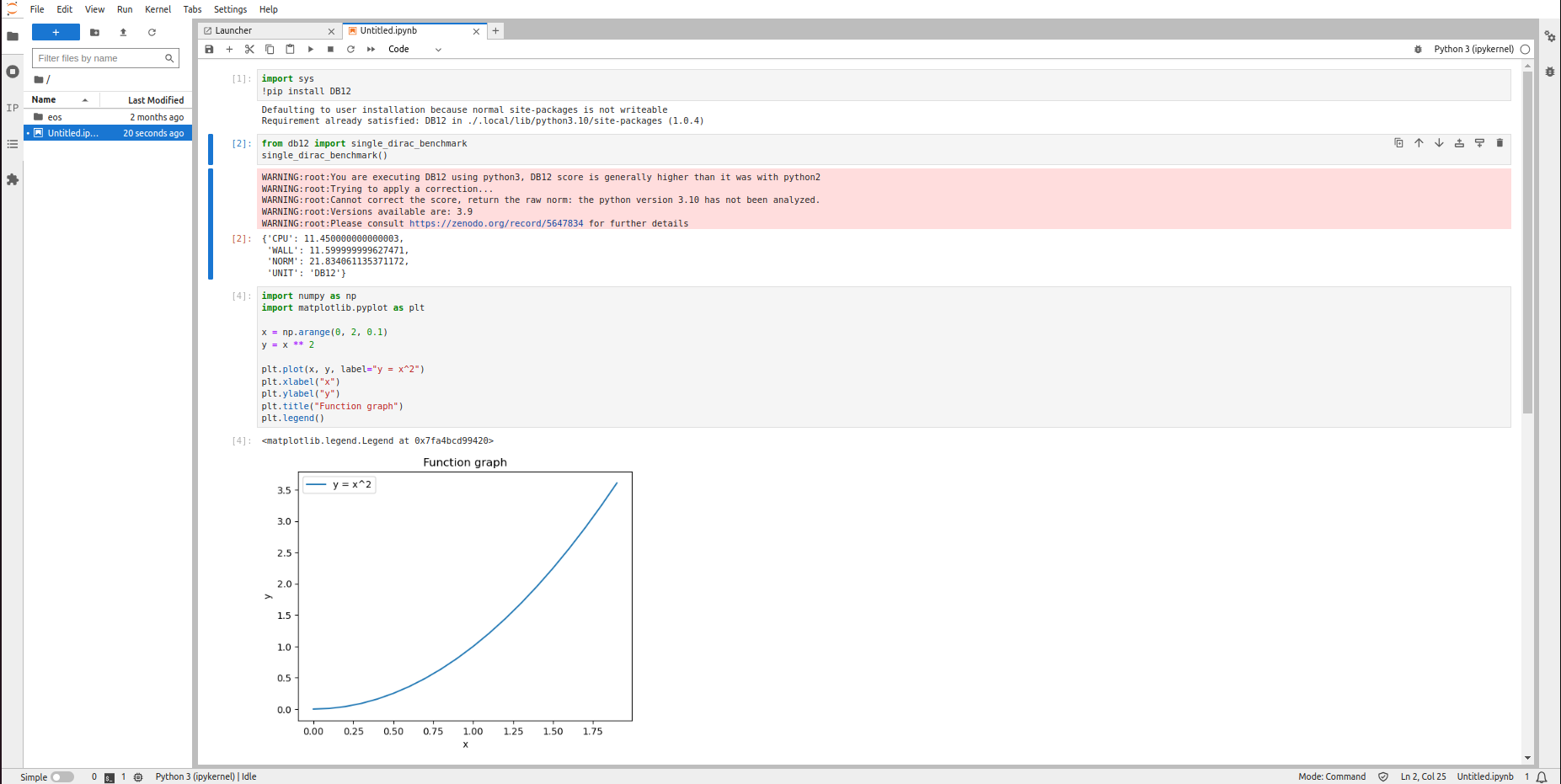 13
newdle
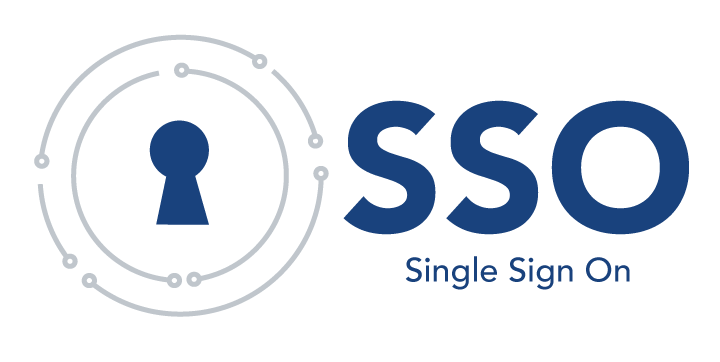 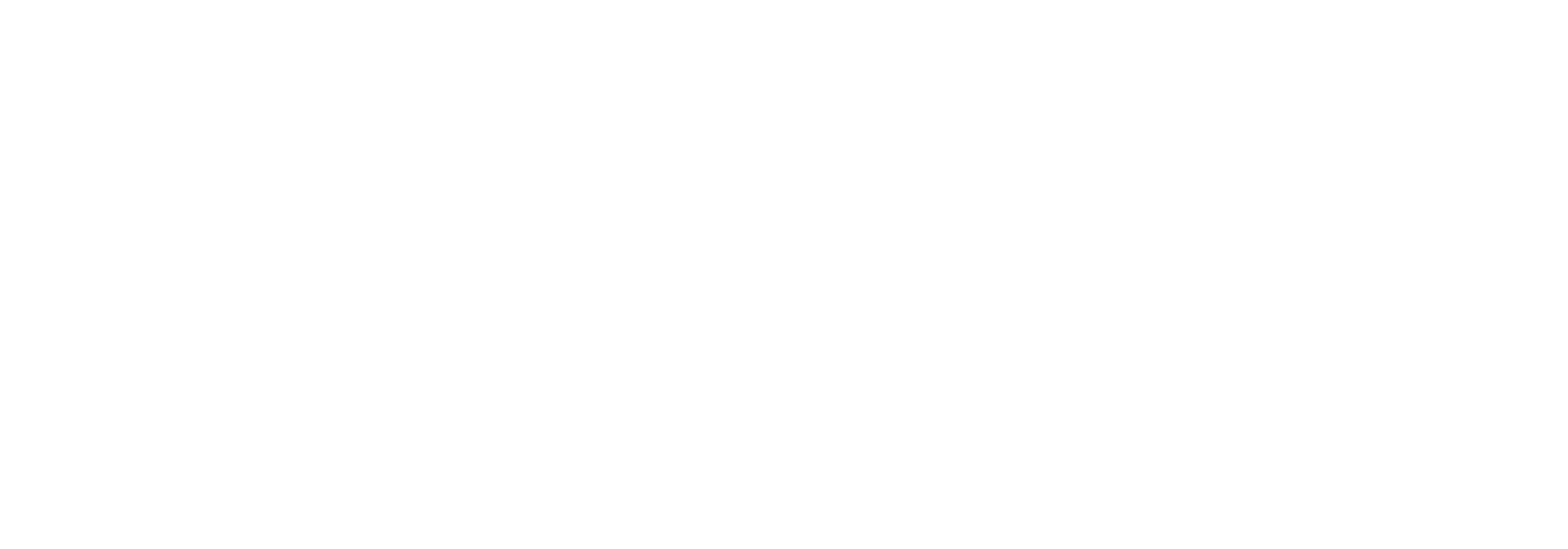 URL: https://newdle.jinr.ru/
Полезно: для выбора временного слота в группе
Сложность: легкая
Режим работы: Web App
Newdle - это приложение для коллективного планирования встреч. Вы можете использовать его, чтобы определить наилучшие даты и время для ваших встреч.
Аналог doodle и https://www.when2meet.com/
SSO требуется только для создания опроса. В опросе смогут принять участие все, кто получит ссылку на опрос.
14
newdle
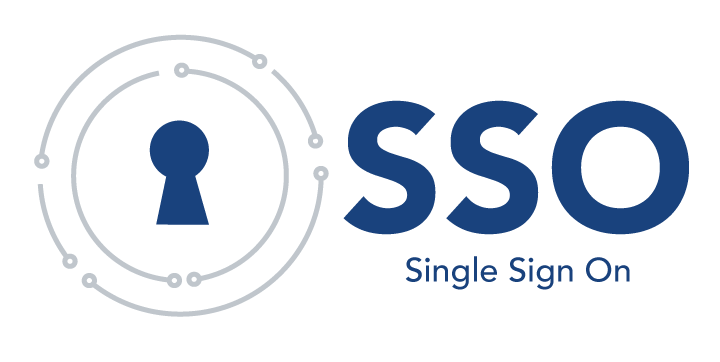 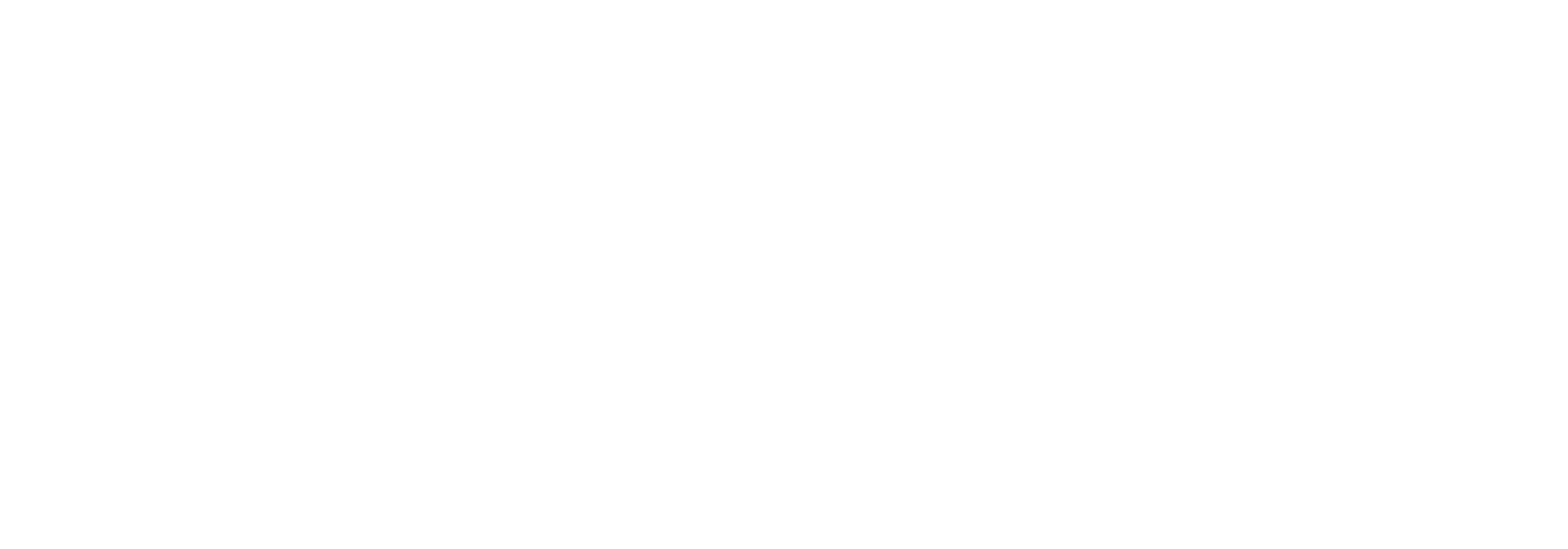 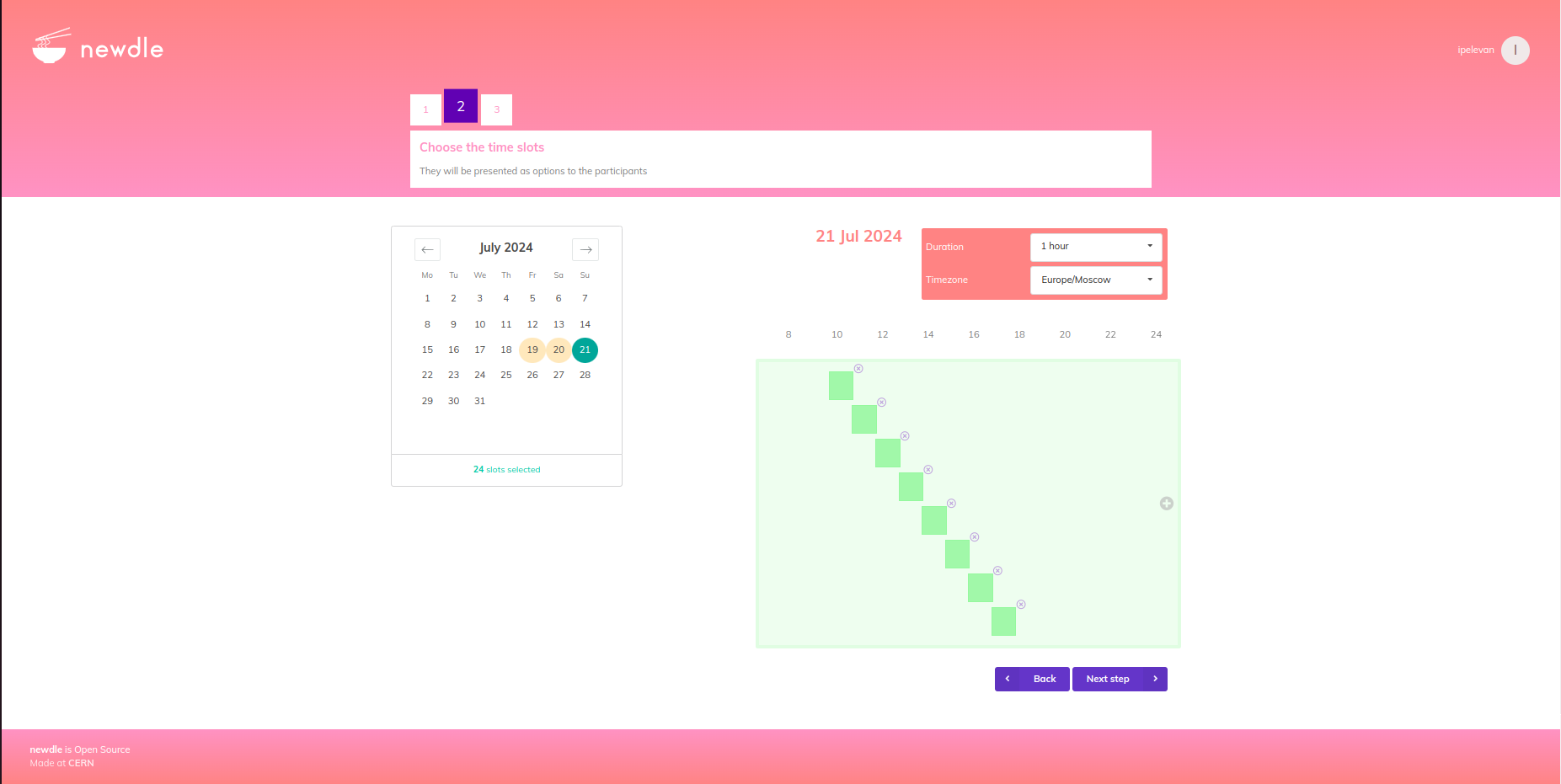 15
newdle
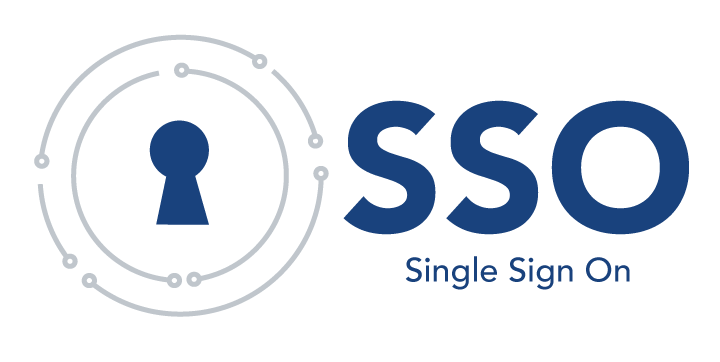 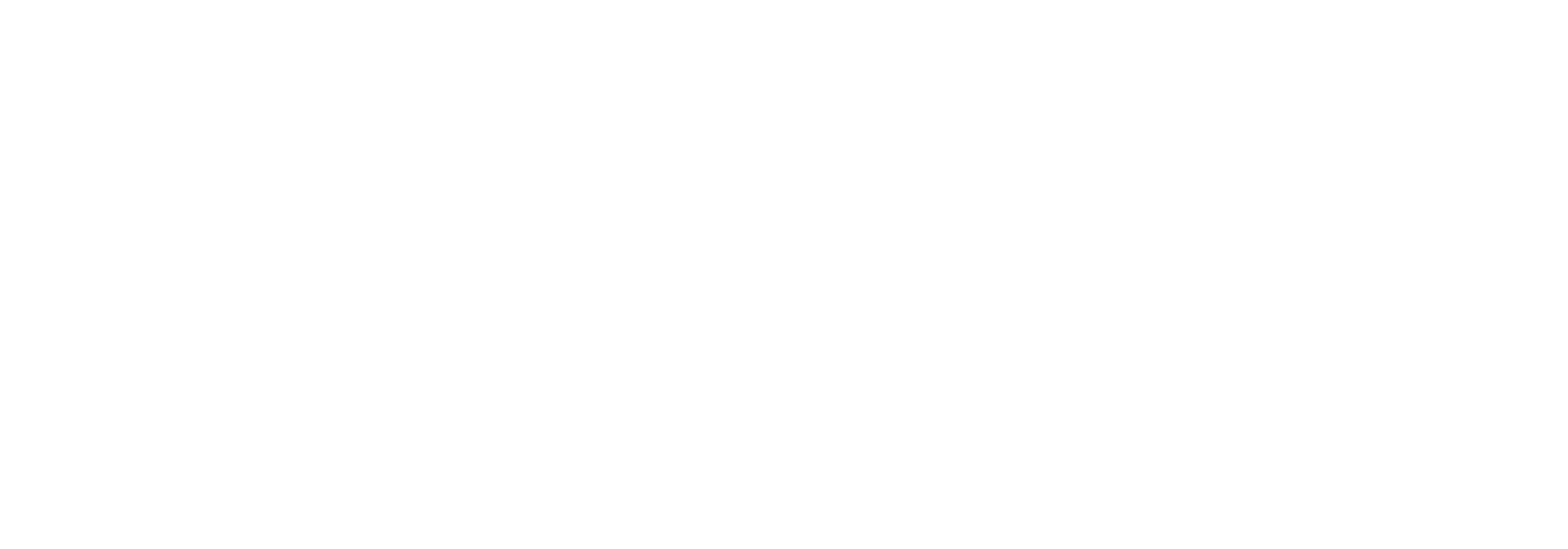 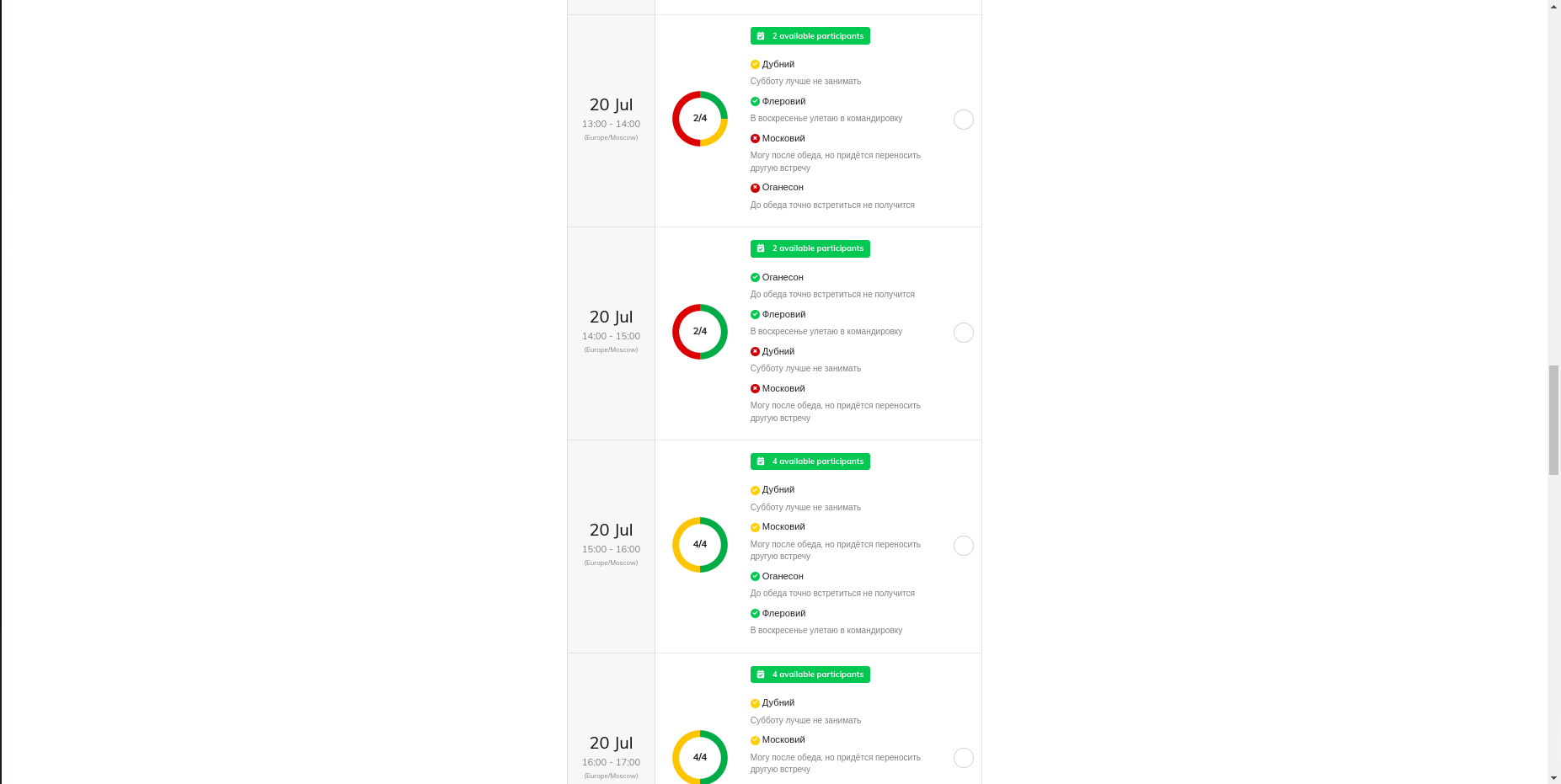 16
Cloud
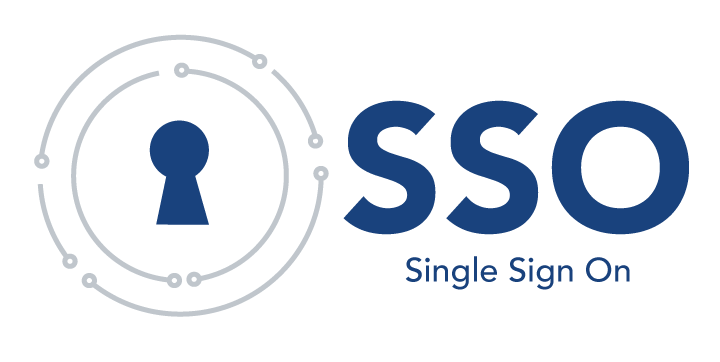 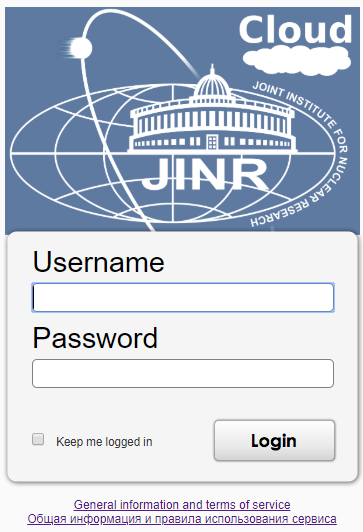 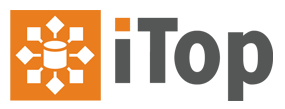 URL: https://cloud.jinr.ru/
Полезно: разработчикам и тем кому нужен отдельный сервер
Сложность: высокая 
Режим работы: Web App
Облако ОИЯИ – это инструмент для создания виртуальных машин. Они могут вам пригодиться, если вы продвинутый пользователь Linux и вам необходим ещё один сервер для тестов, разворачивания сервиса, базы данных и т.п. 
Аналог облака Amazon. 
Более детально можно узнать перейдя по ссылке: https://cloud-info.jinr.ru/?page_id=207
17
Cloud
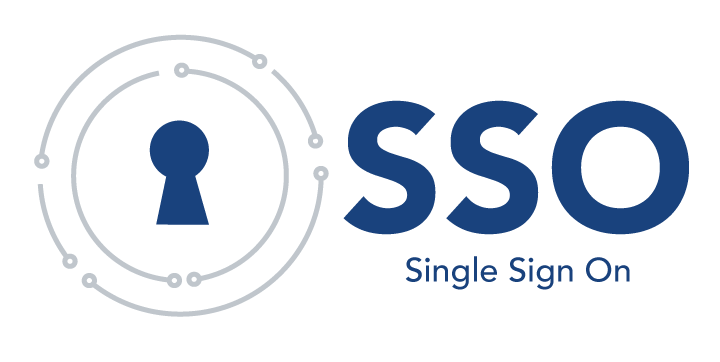 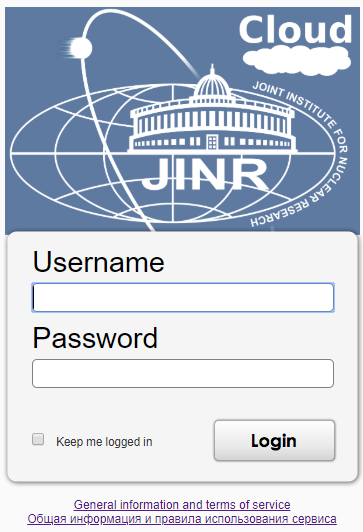 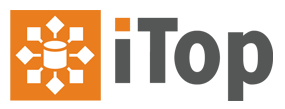 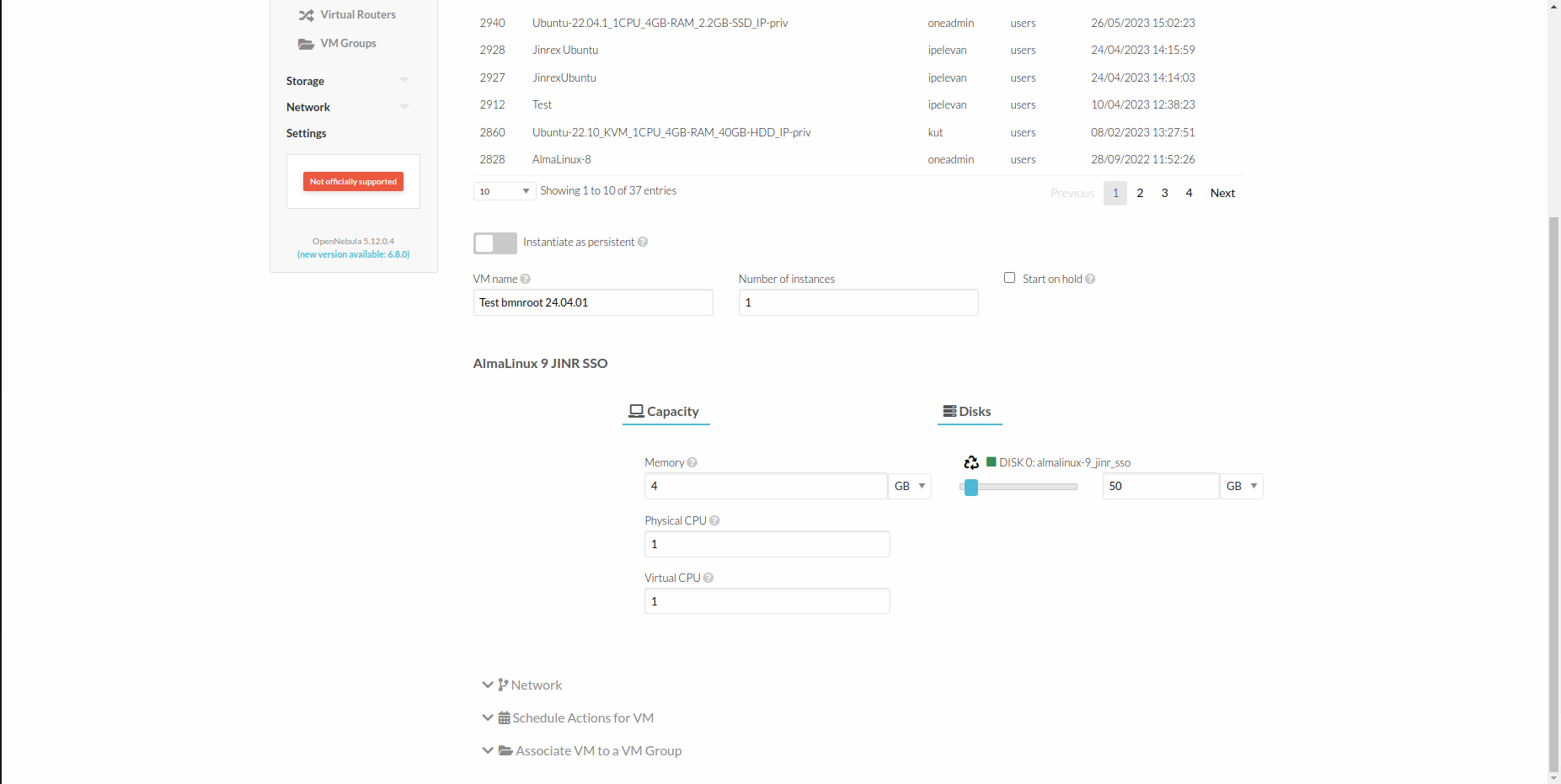 18
Cloud
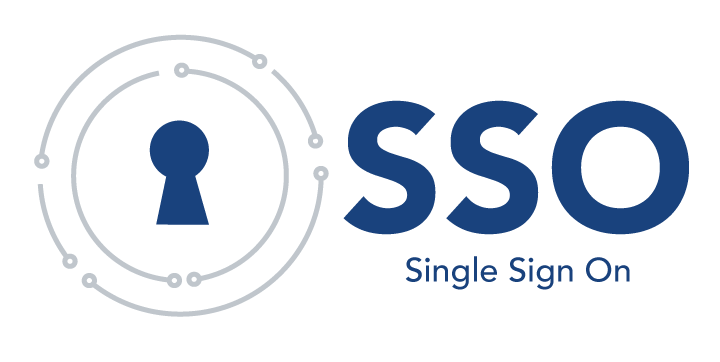 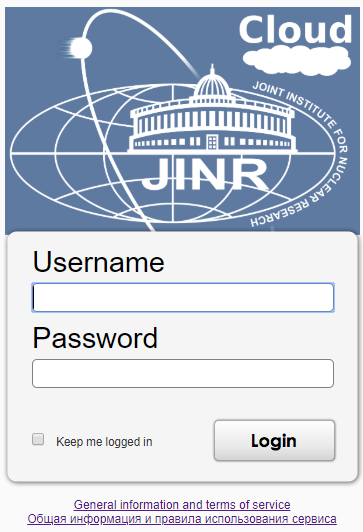 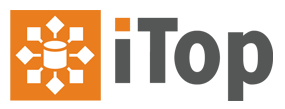 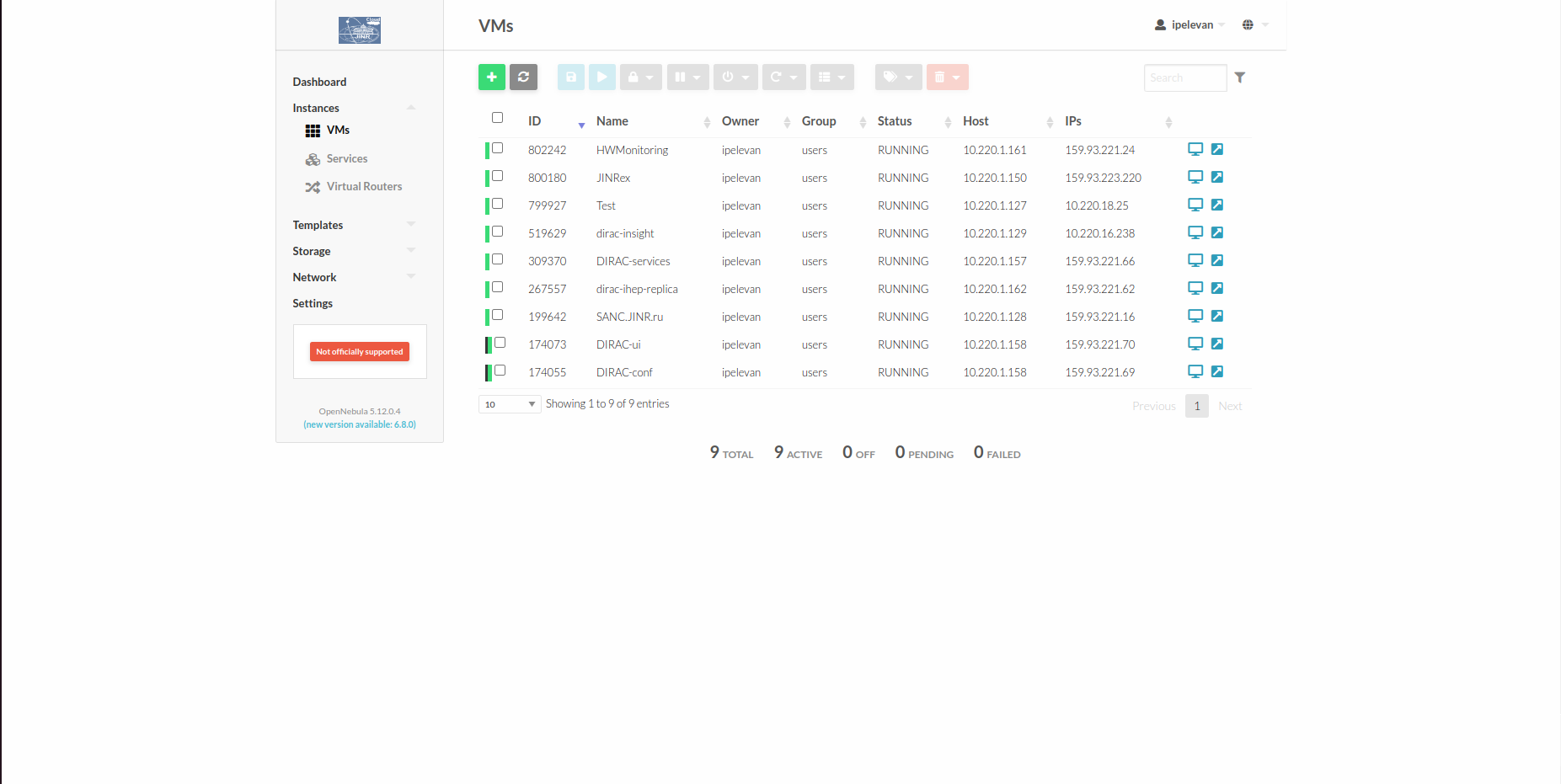 19
PM (Project Management)
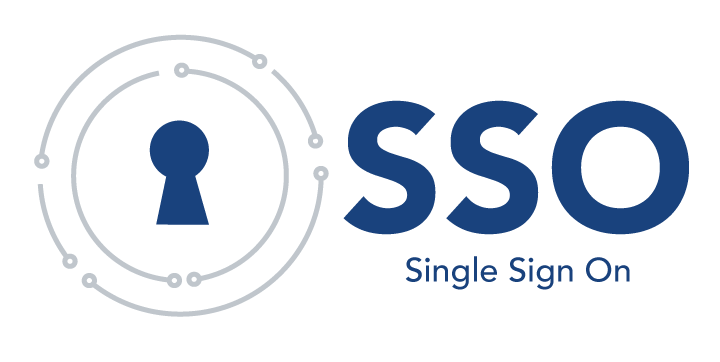 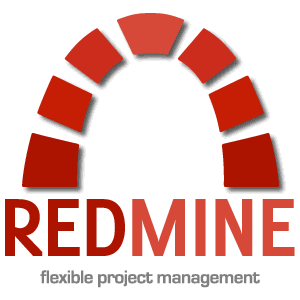 URL: https://pm.jinr.ru/
Полезно: может быть полезно для управления проектами
Сложность: средняя
Режим работы: Web App
Веб-приложение для управления проектами и задачами (в том числе для отслеживания ошибок). Построен на основе по RedMine. 
Сложность обусловлена тем, что для создания проекта необходимо обращаться к администратору PM.
20
PM (Project Management)
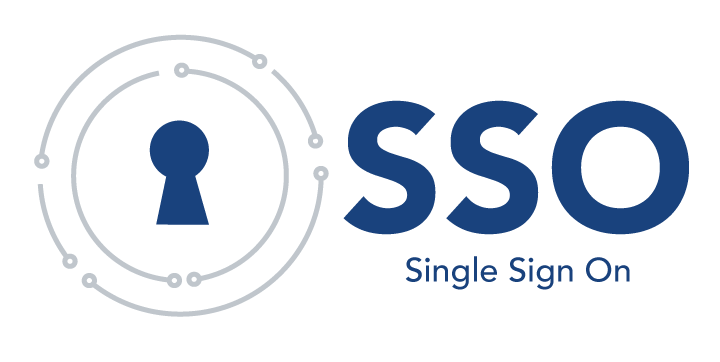 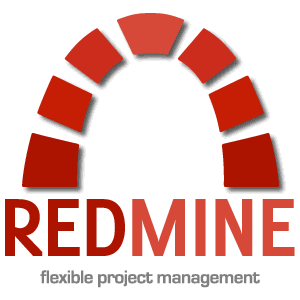 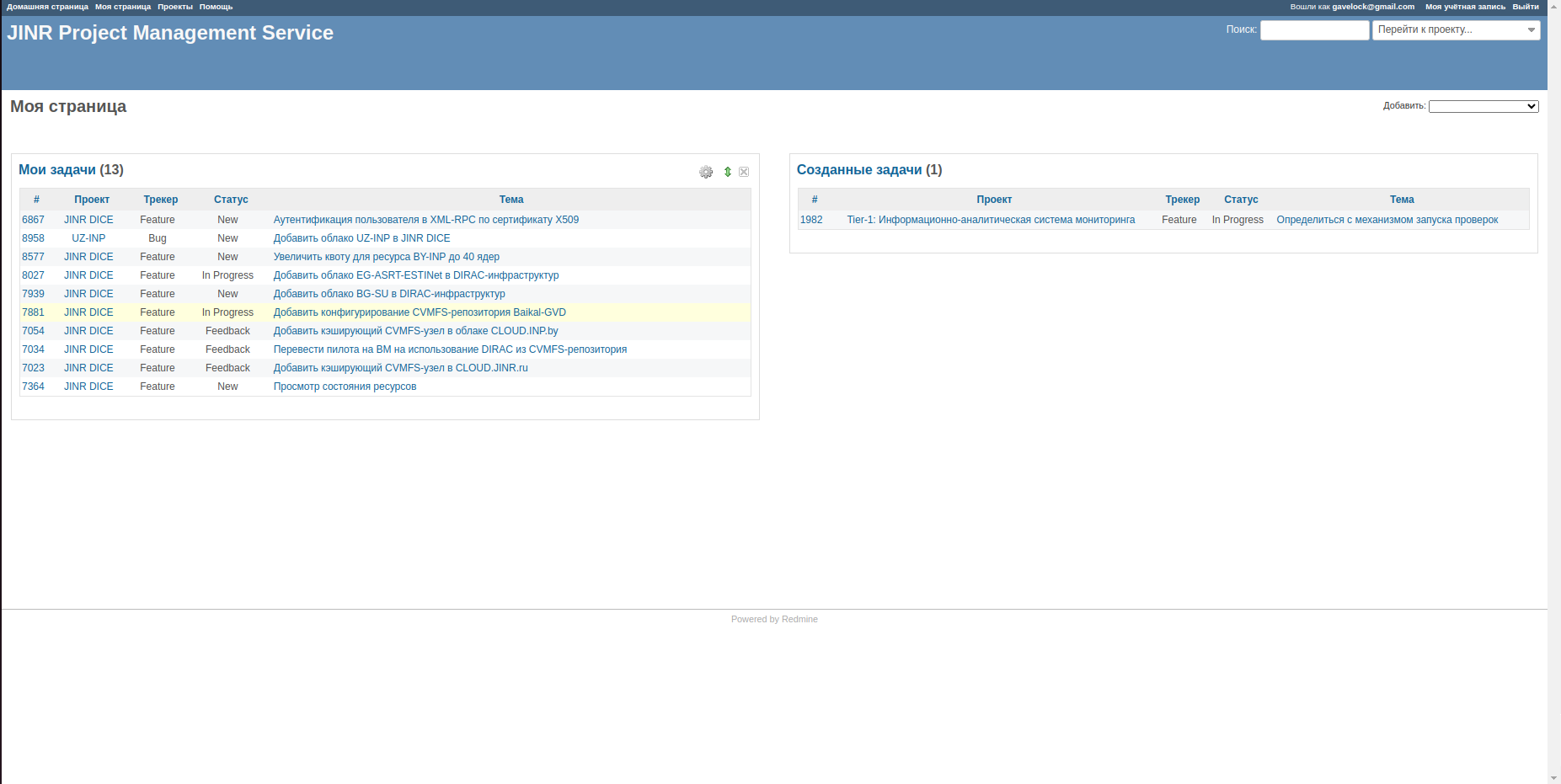 21
PM (Project Management)
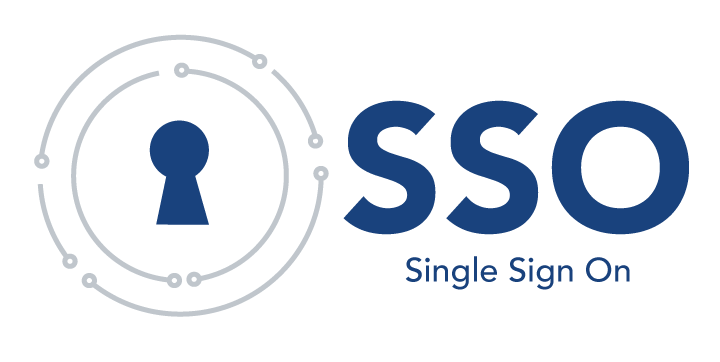 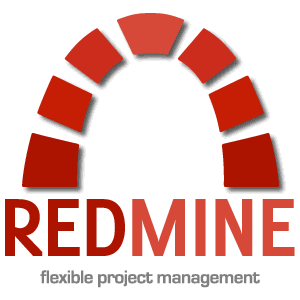 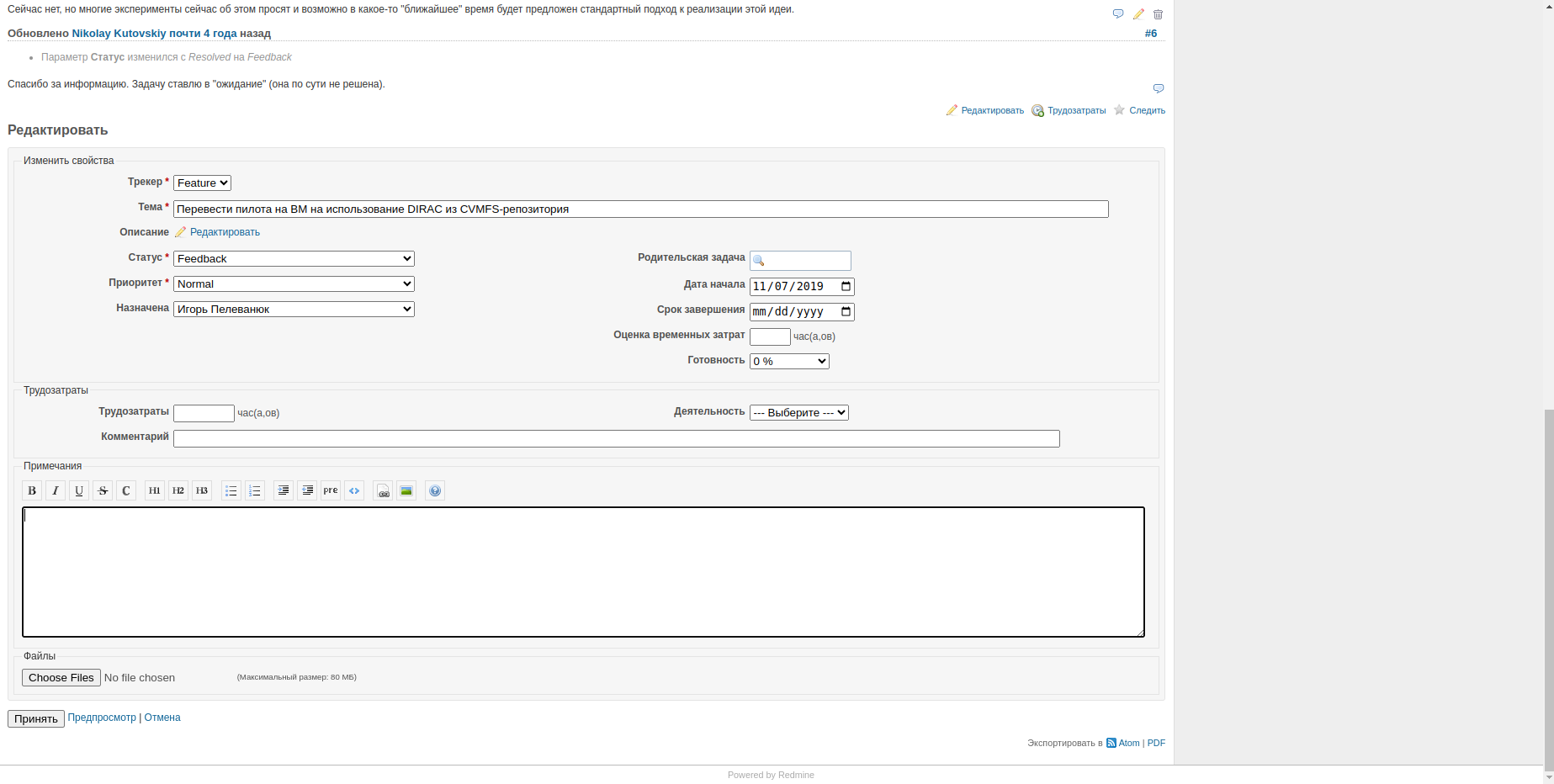 22
Indico
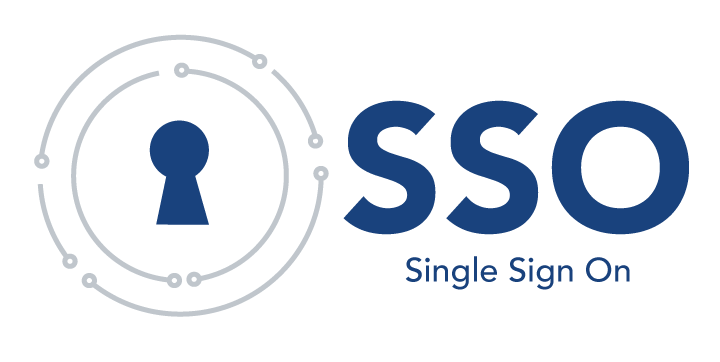 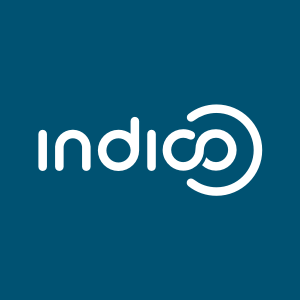 URL: https://indico.jinr.ru/
Полезно: всем сотрудникам ОИЯИ
Сложность: низкая, если вы участник мероприятия
                        средняя, если вы организатор мероприятия 
Режим работы: Web App
Indico - простой в использовании инструмент для организации мероприятий и архивации материалов мероприятий.
Там можно найти материалы мероприятий ОМУС, ПКК, УС ОИЯИ и другие
23
Indico
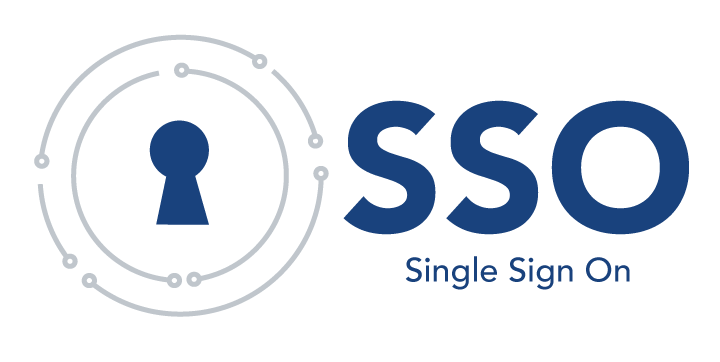 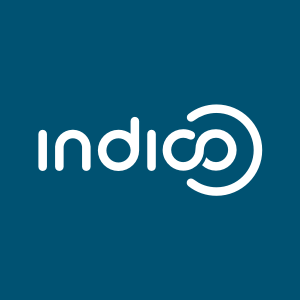 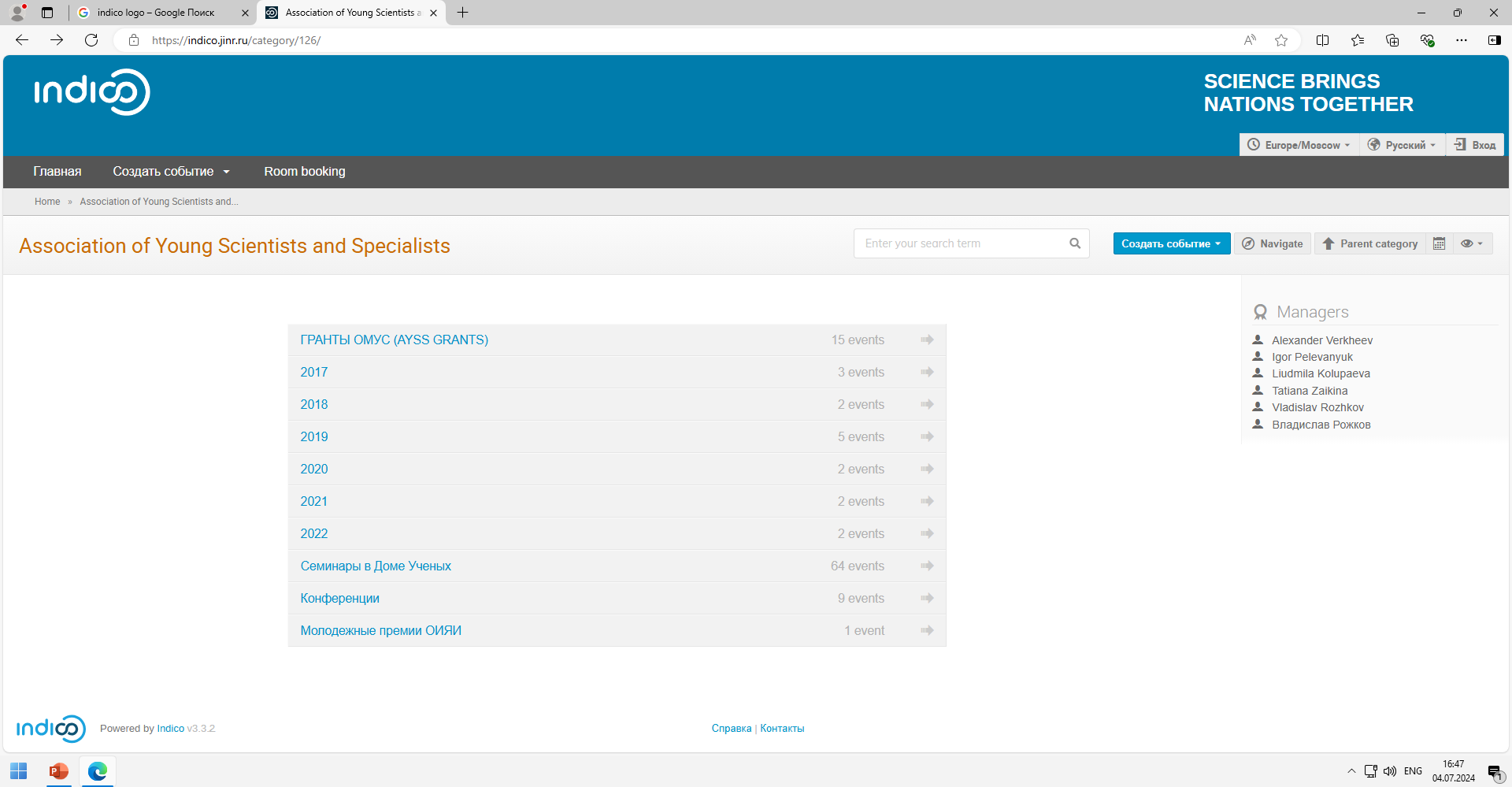 24
HybriLIT
HybriLIT
URL: https://hybrilit.jinr.ru/
Полезно: тем кто выполняет длительные параллельные расчёты
Сложность: высокая
Режим работы: Web App
HybriLIT – гетерогенная платформа для параллельных вычислений. Часть Многофункционального информационно-вычислительного комплекса (МИВК). 
Состоит из Суперкомпьютера Говорун и учебно-тестового полигона. Требует отдельной регистрации!
25
HybriLIT
HybriLIT
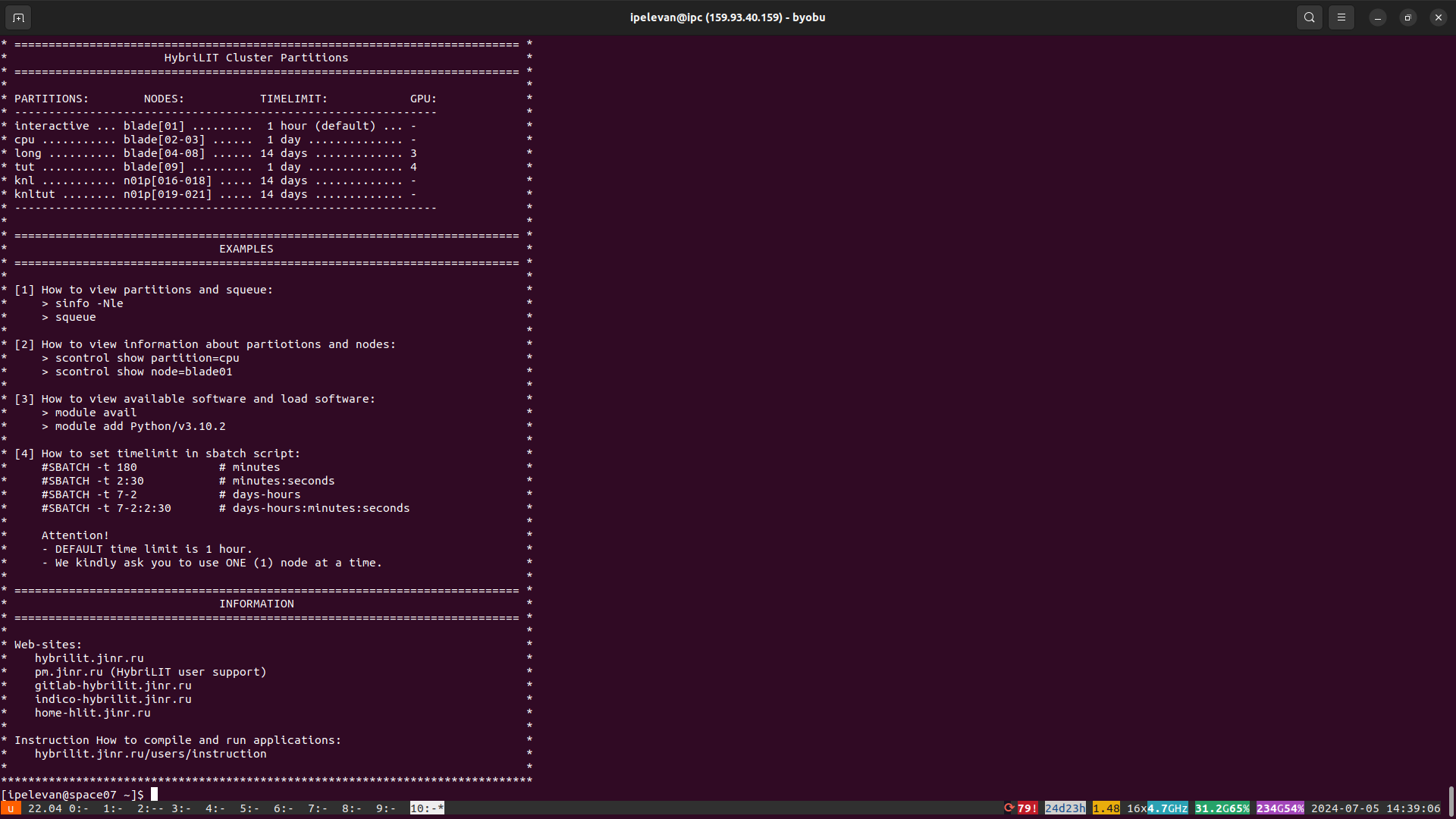 26
Экосистема HybriLIT
HybriLIT
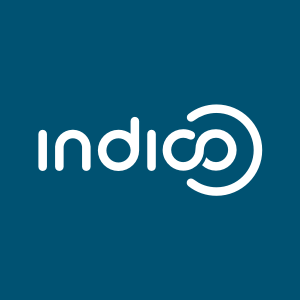 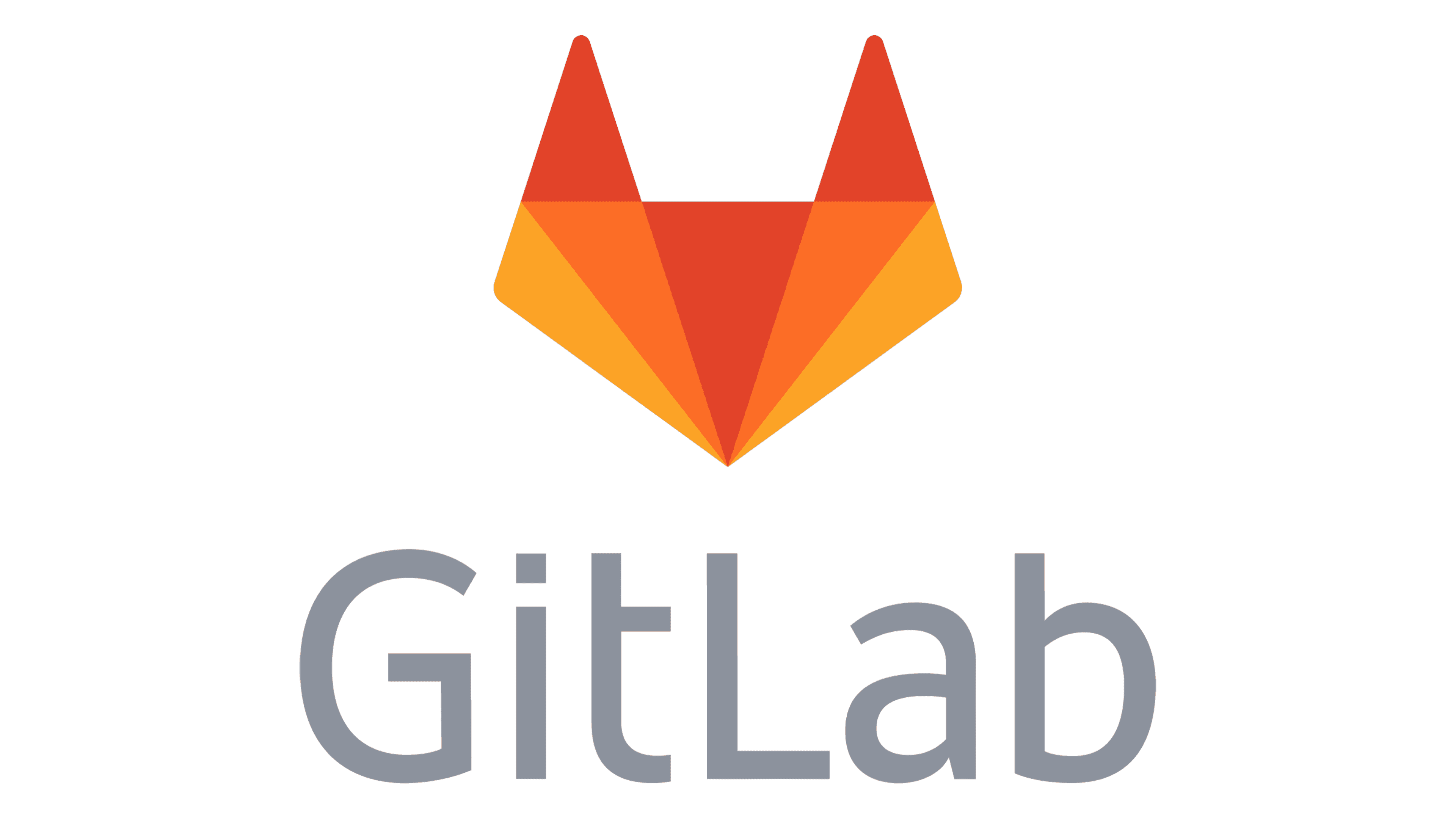 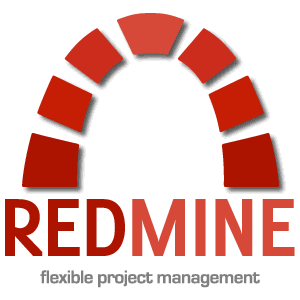 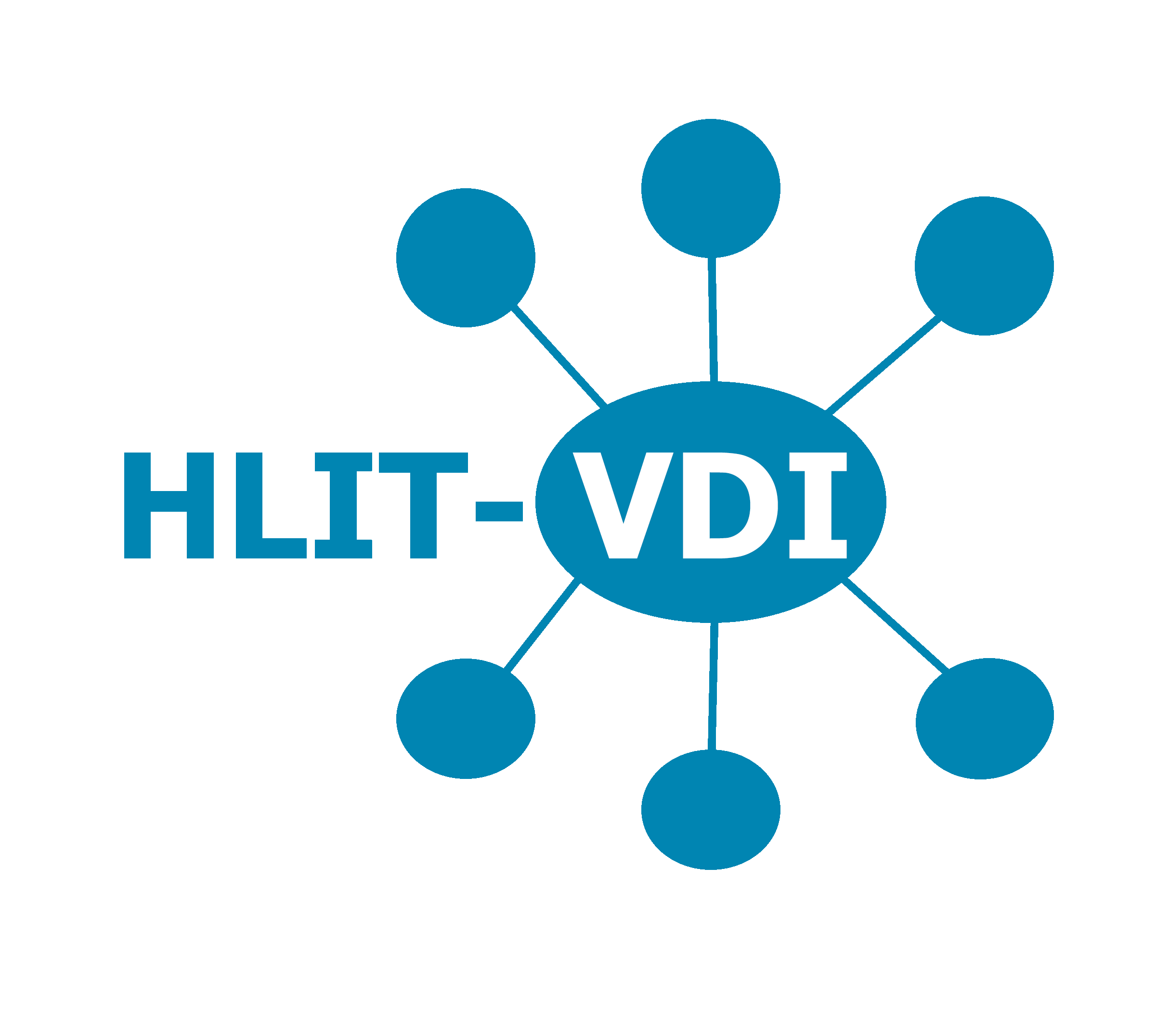 Comsol Multiphysics 
Maple
Wolfram Mathematica
Matlab
27
PIN
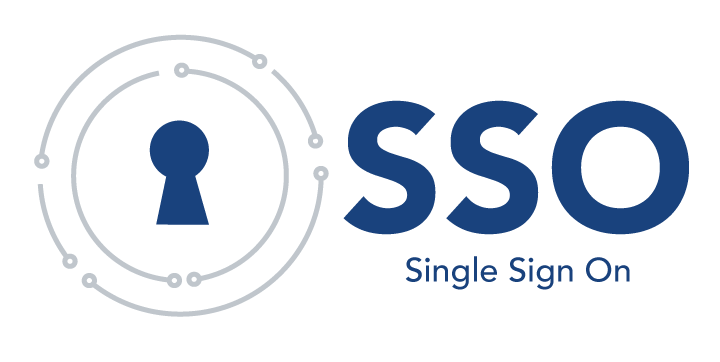 URL: https://pin.jinr.ru/
Полезно: всем
Сложность: легко смотреть / средне добавлять данные
Режим работы: Web App
PIN – персональная информация о сотрудниках ОИЯИ.
Здесь можно узнать о том, кто на данный момент является сотрудником ОИЯИ, номер телефона, должность, адрес почты.
28
PIN
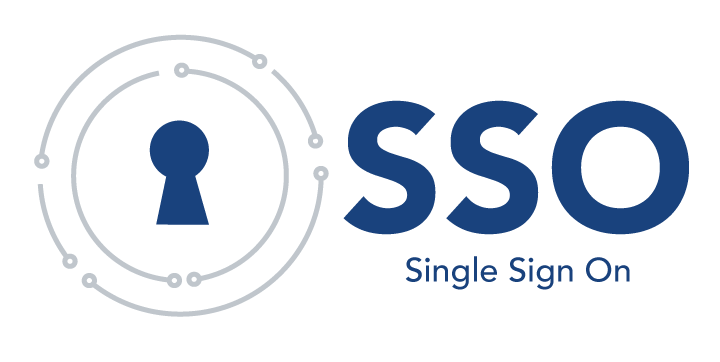 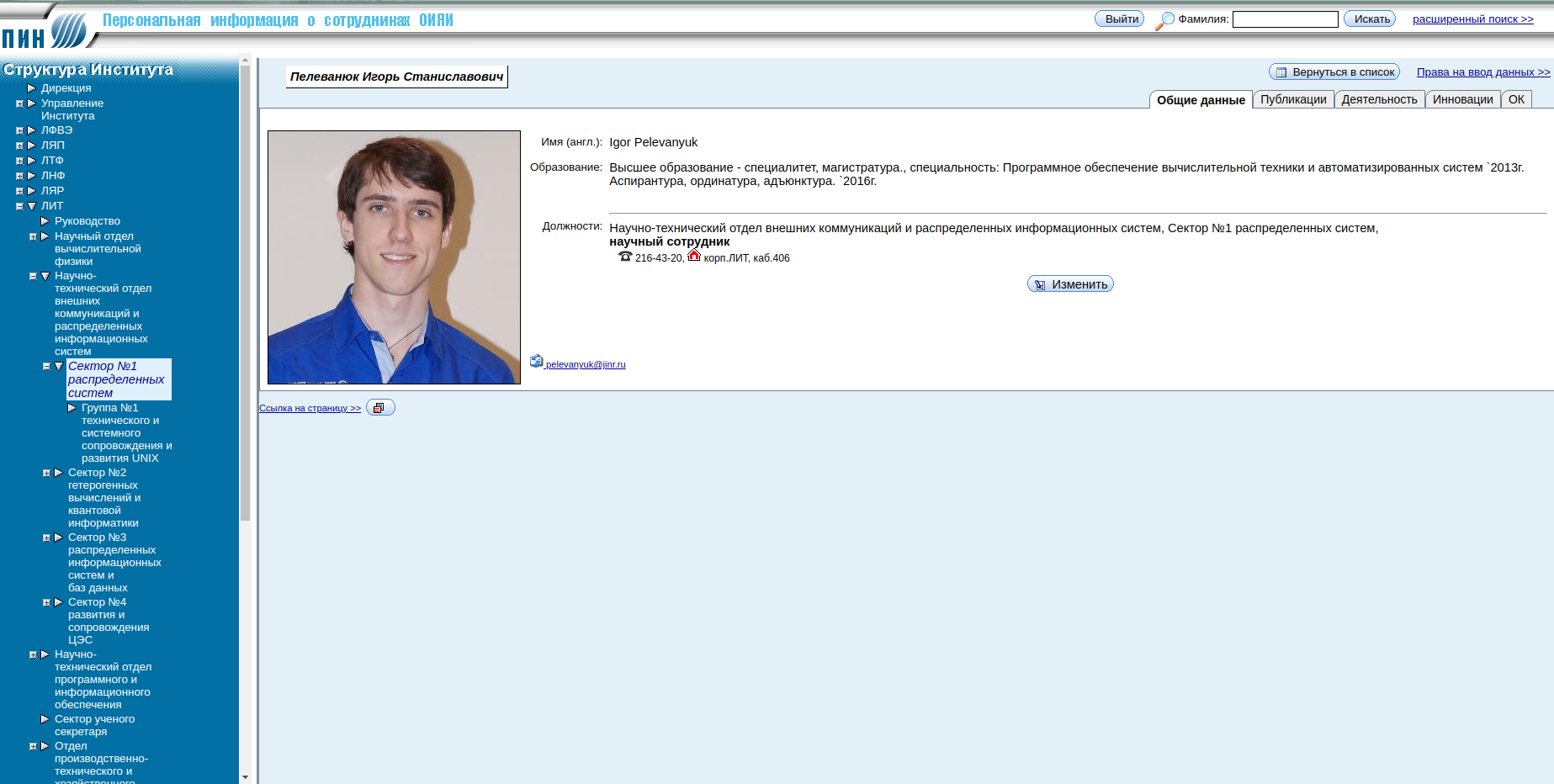 29
PIN
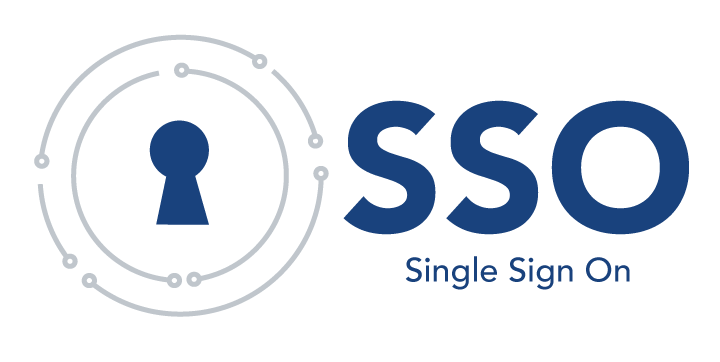 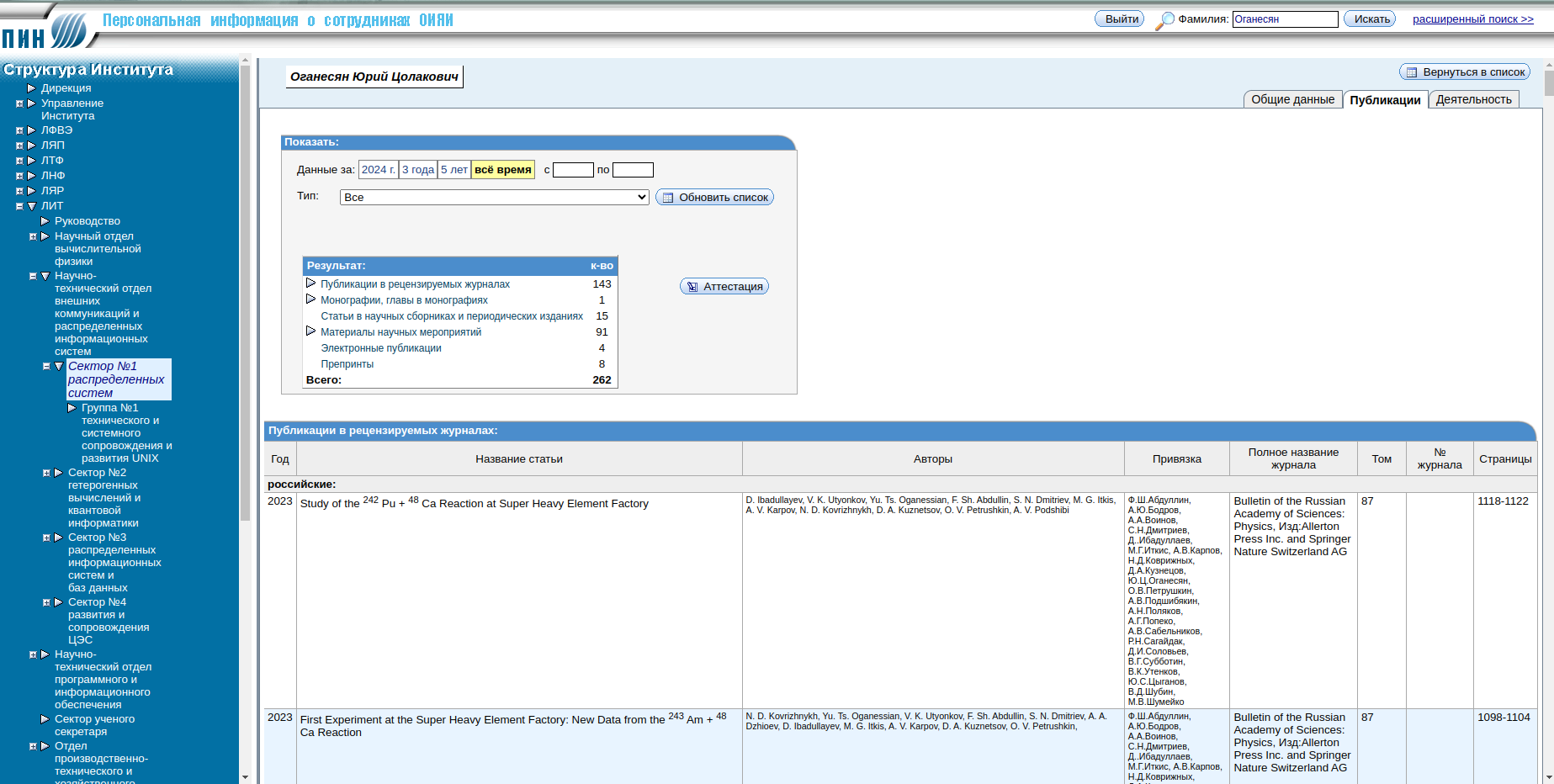 30
Digital Eco System
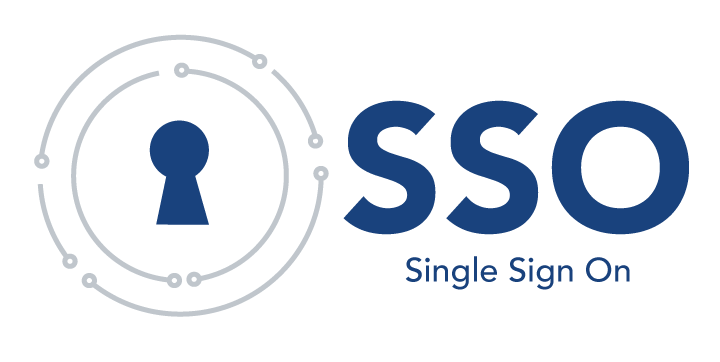 URL: https://digital.jinr.ru/
Полезно: всем
Сложность: легко
Режим работы: Web App
JINR Digital Eco System – это список всех доступных сервисов. Там собран большой список всех сервисов доступных сотрудникам ОИЯИ.
31
Digital Eco System
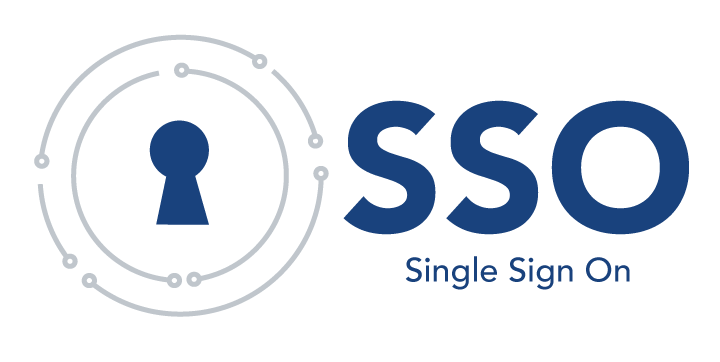 Административные сервисы -> Справки
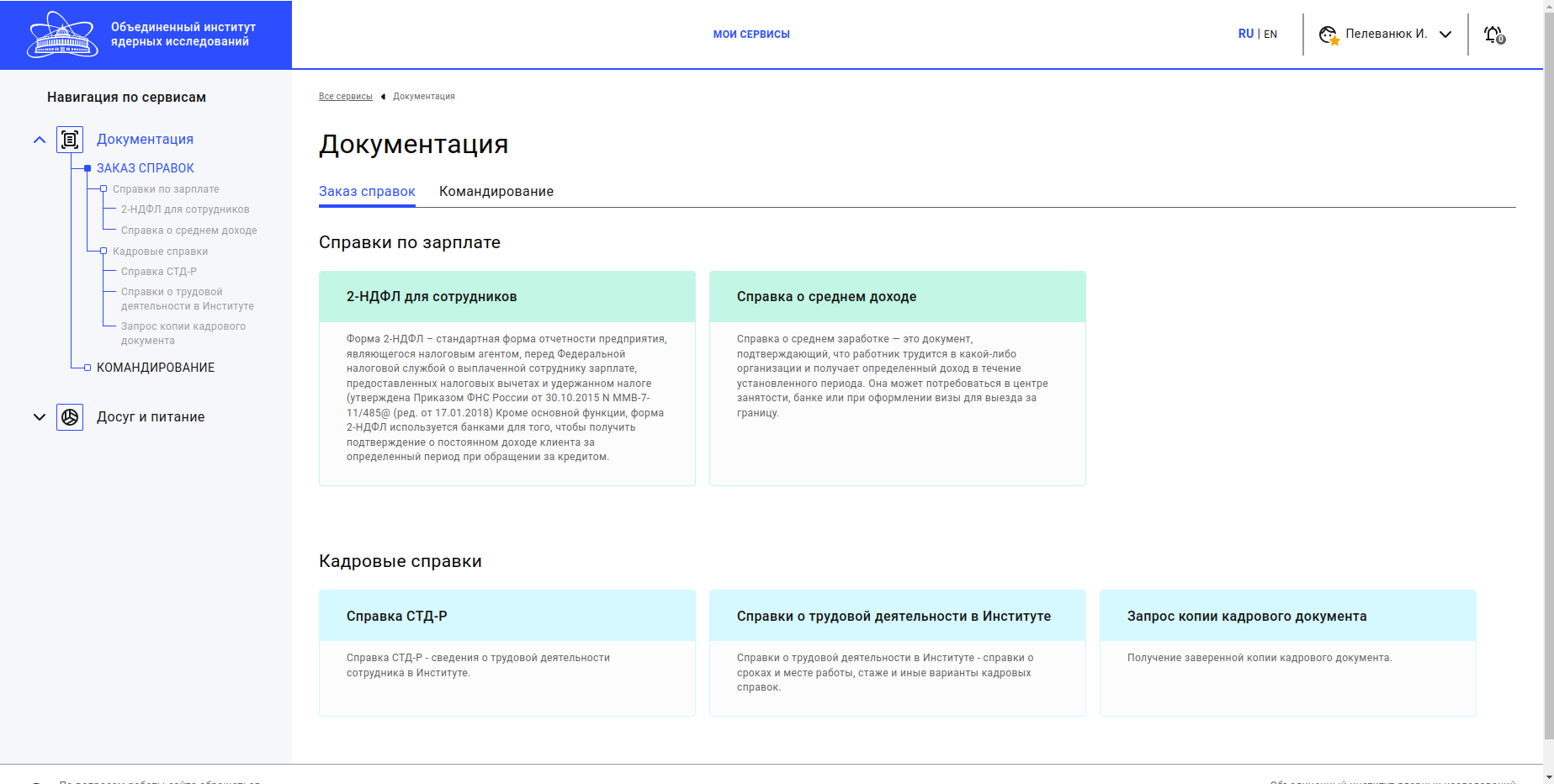 32
Digital Eco System
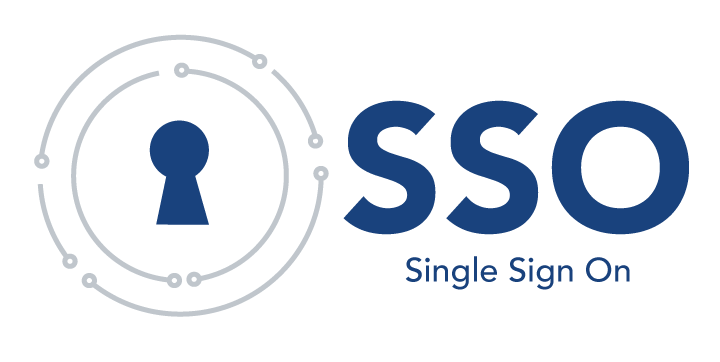 Научные сервисы-> Публикации и конференции -> Видеоконференции
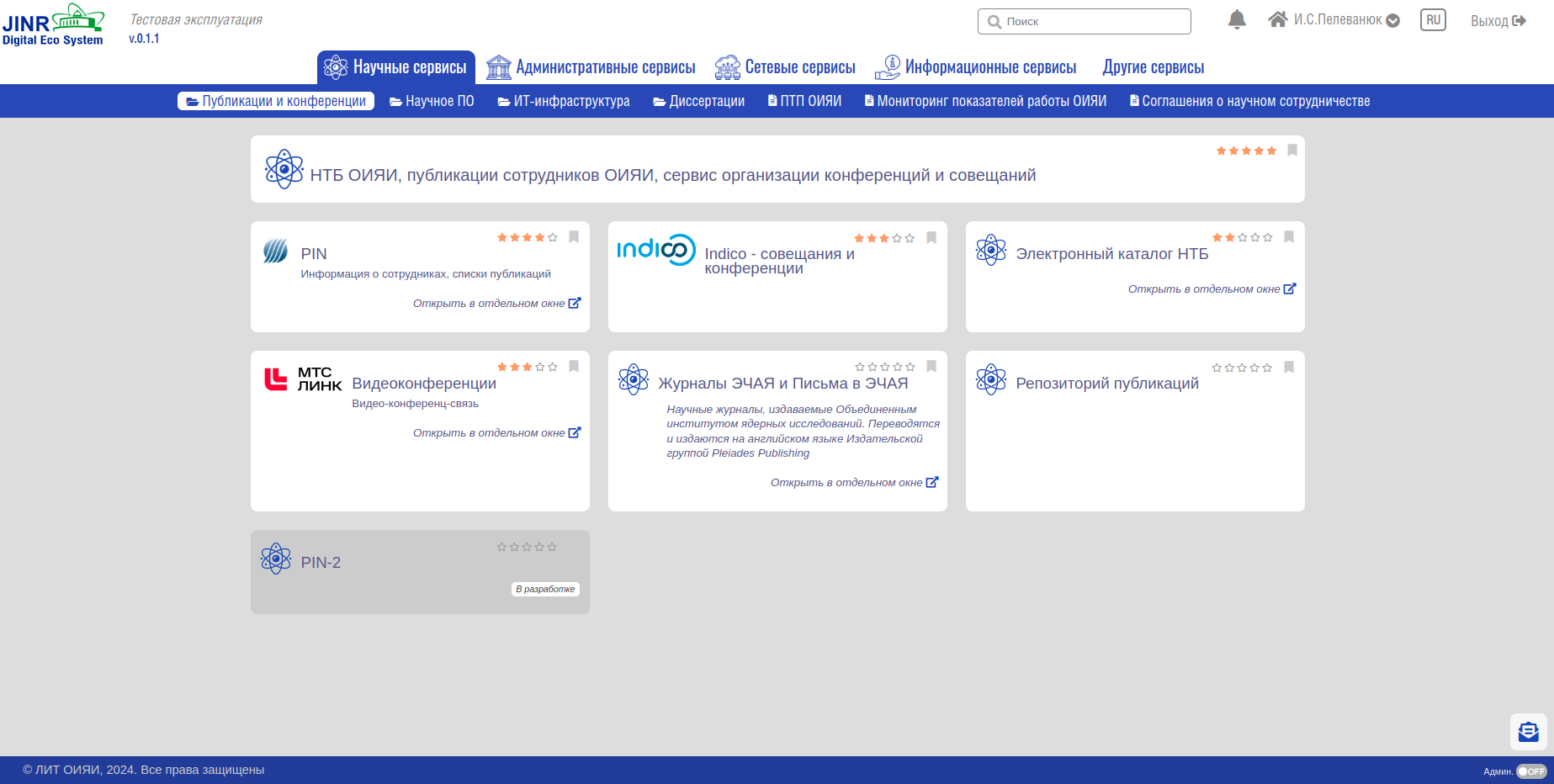 33
Digital Eco System
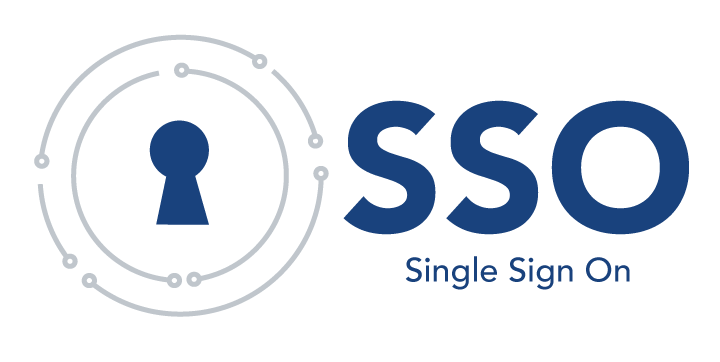 Сетевые сервисы -> Списки рассылки
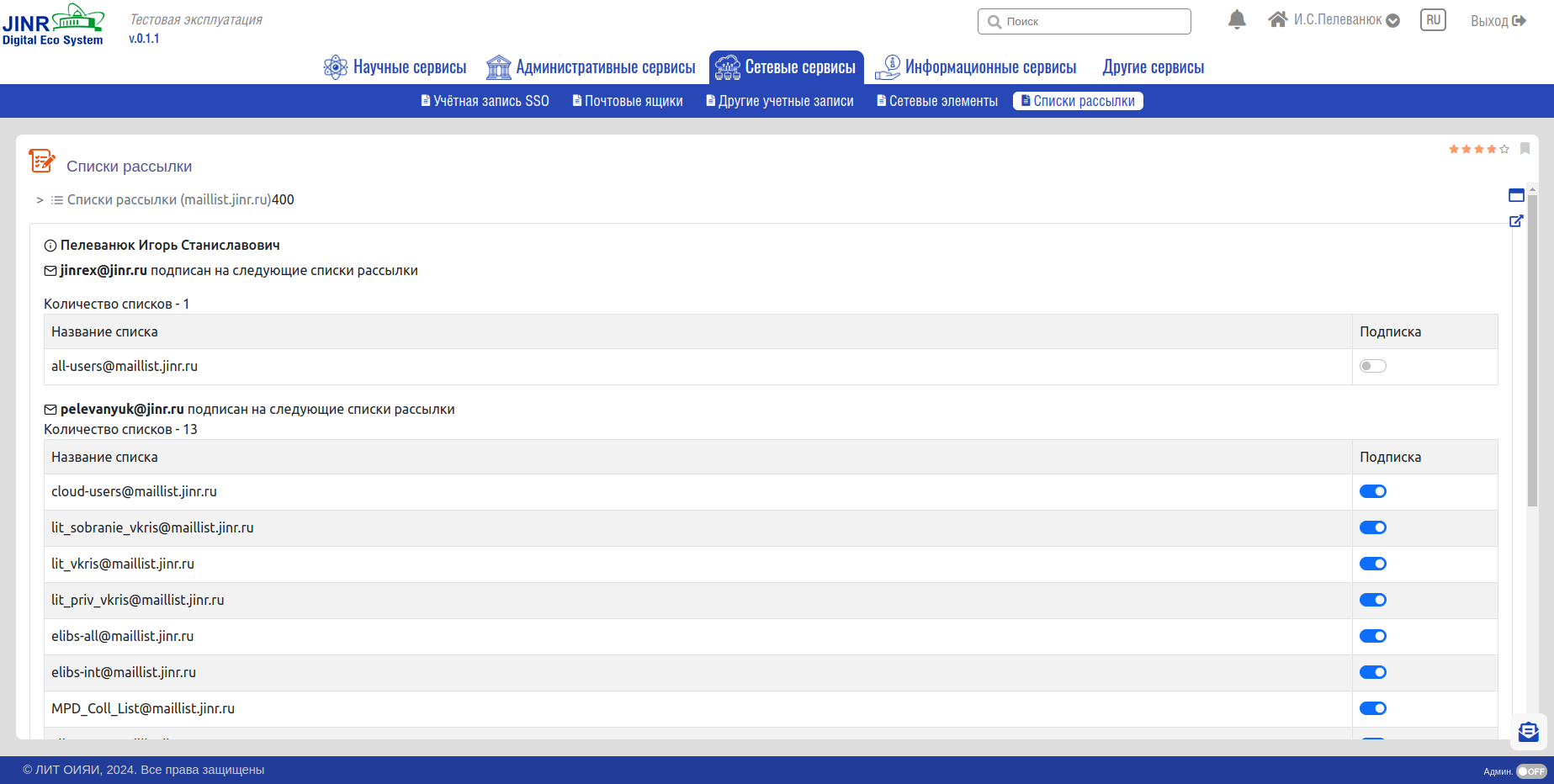 34
Digital Eco System
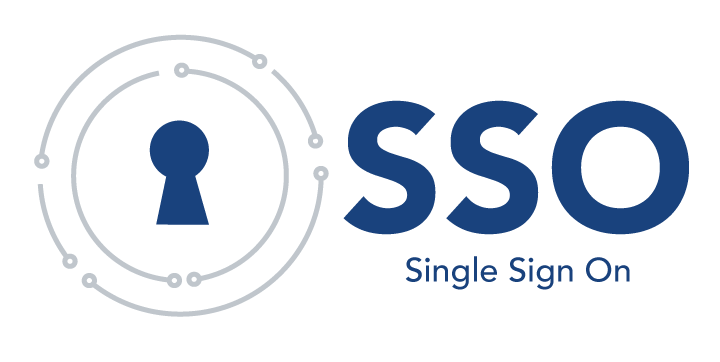 Сетевые сервисы -> Другие учётные записи
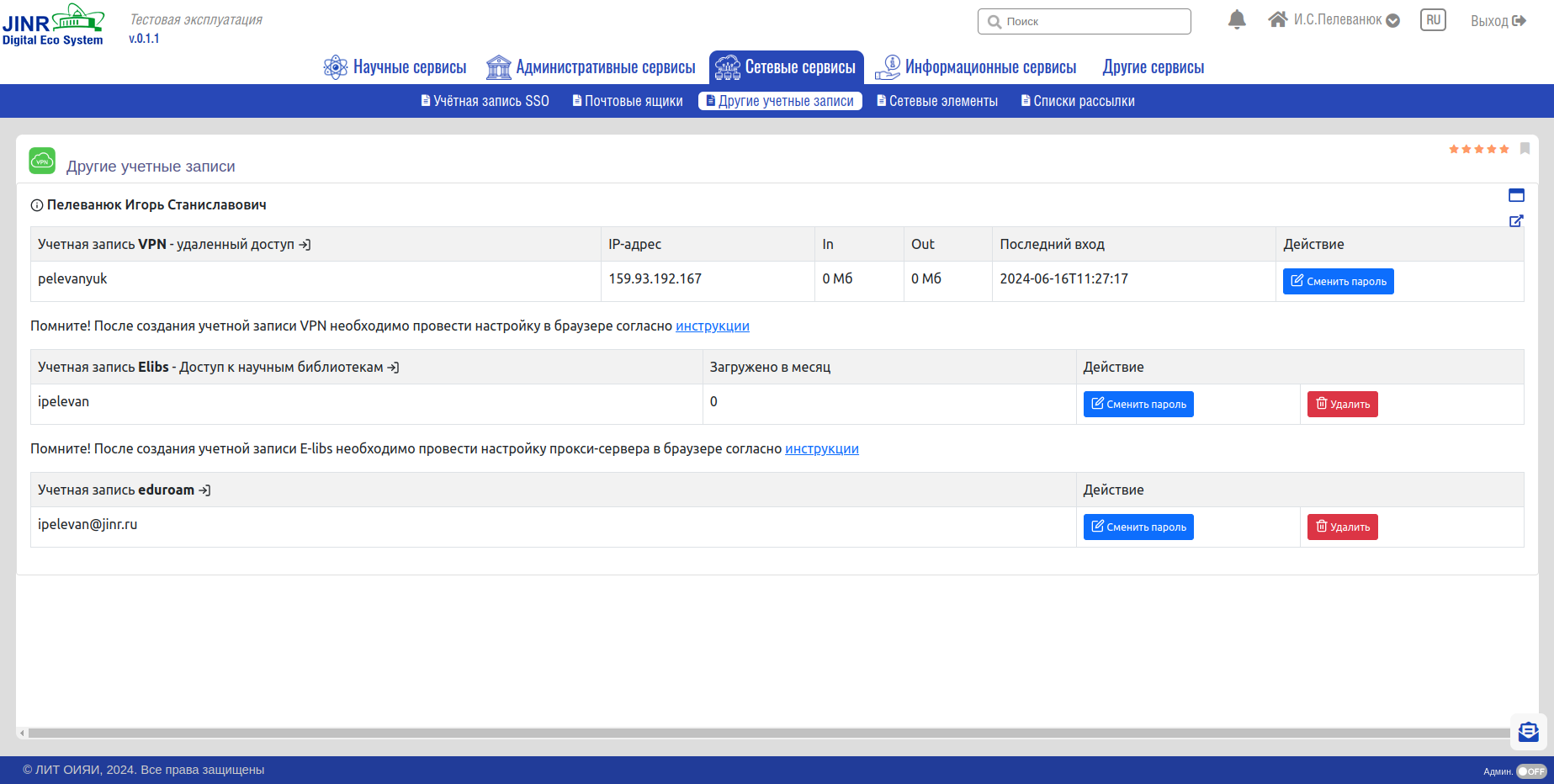 35
Digital Eco System
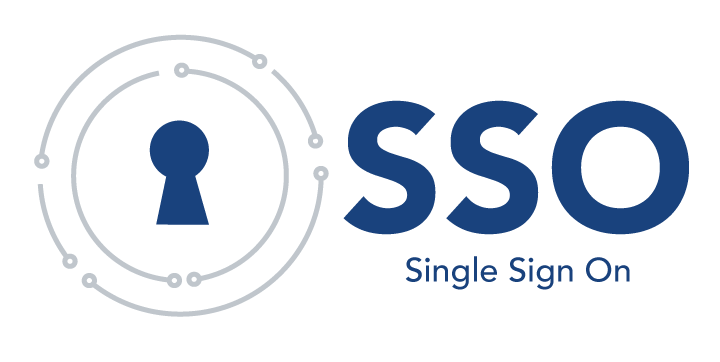 Сетевые сервисы -> Учётная запись SSO
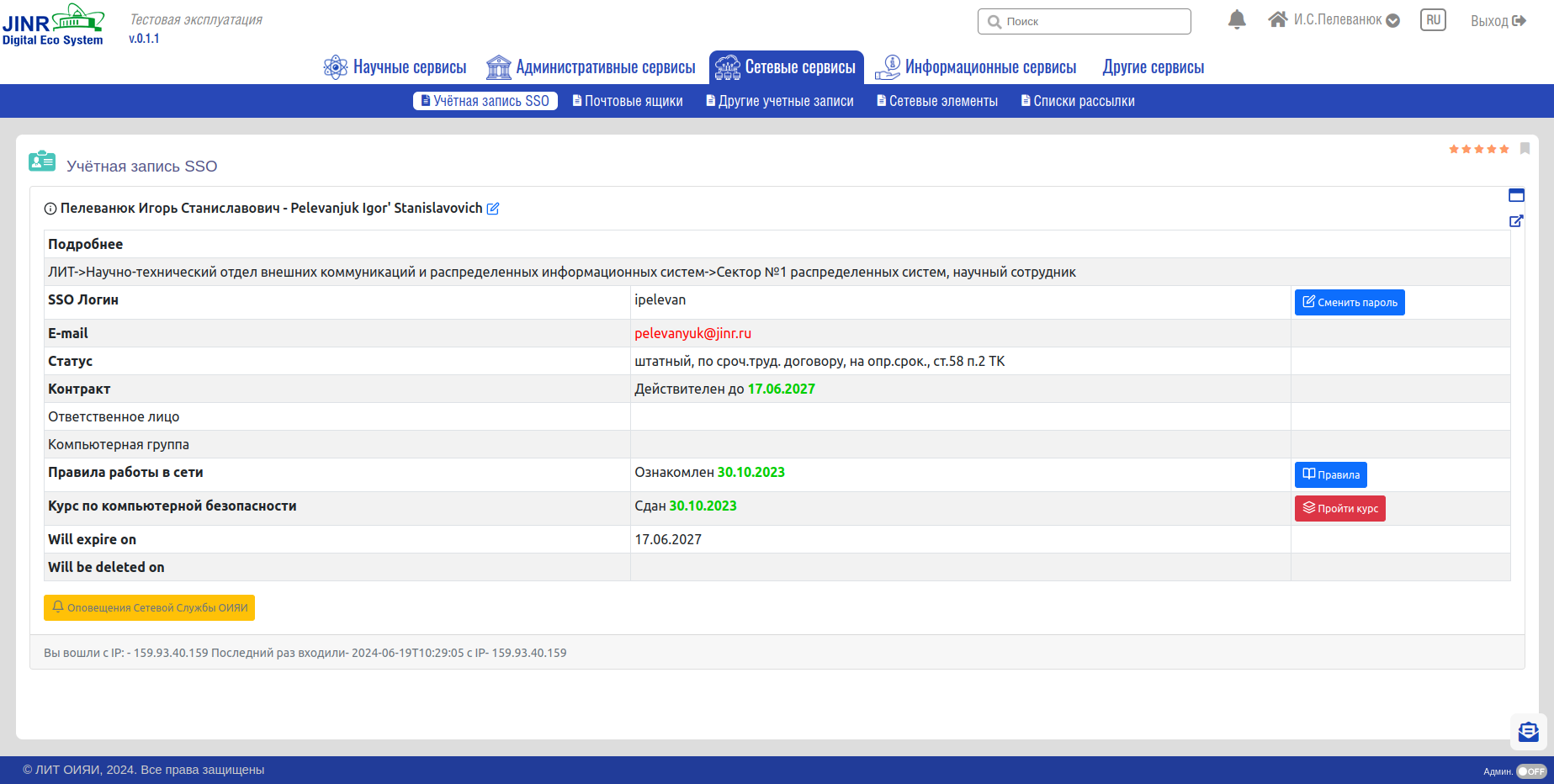 36
Digital Eco System
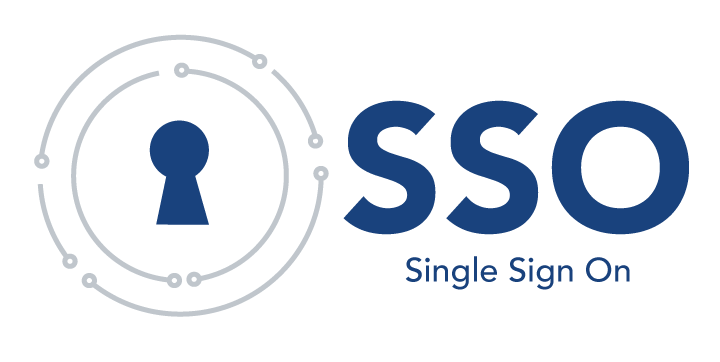 Сетевые сервисы -> Почтовые ящики
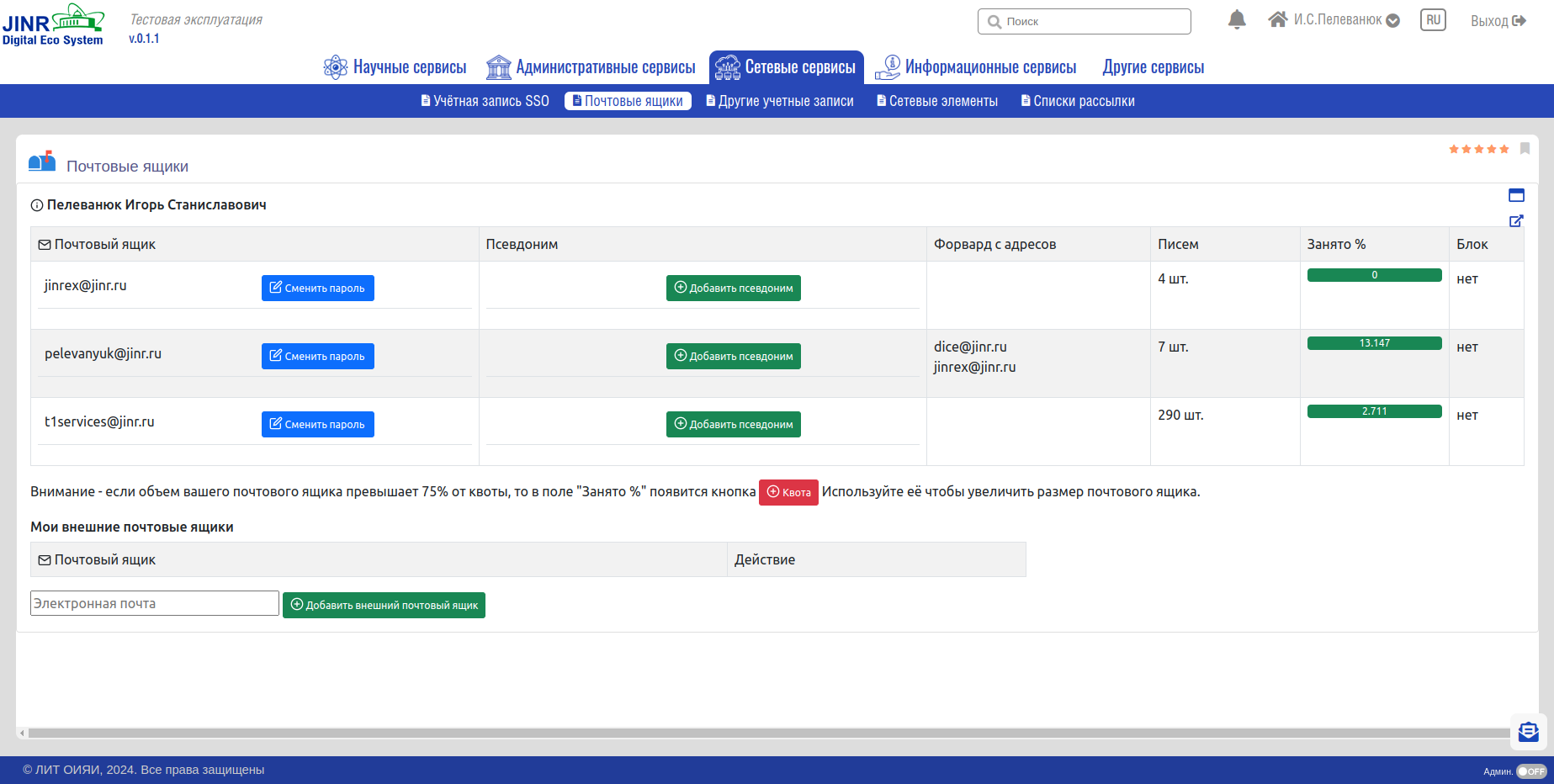 37
Digital Eco System
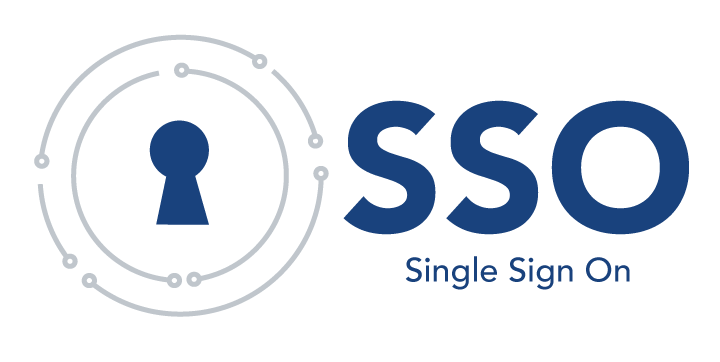 Информационные сервисы -> Интерактивная карта
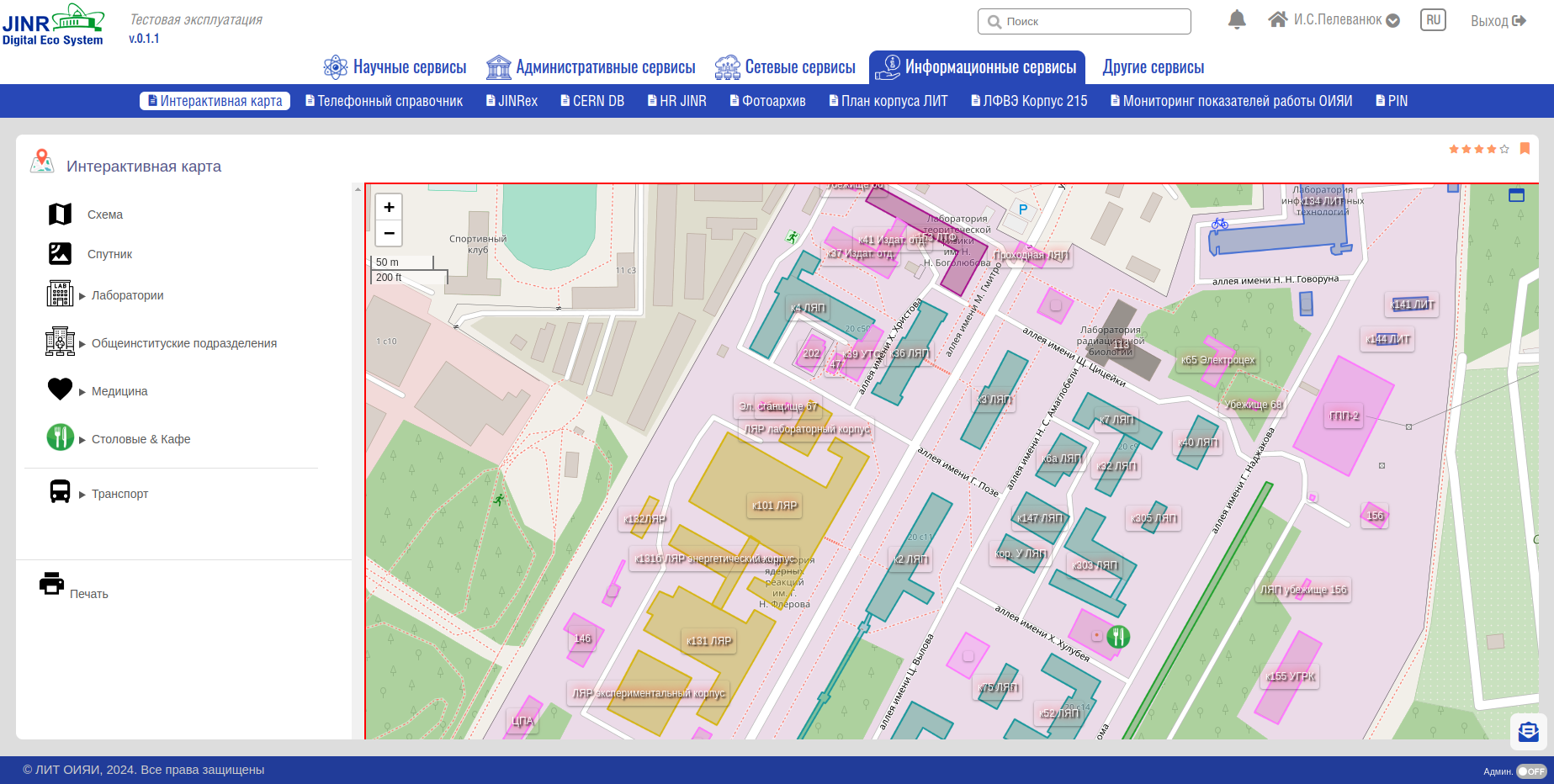 38
Digital Eco System
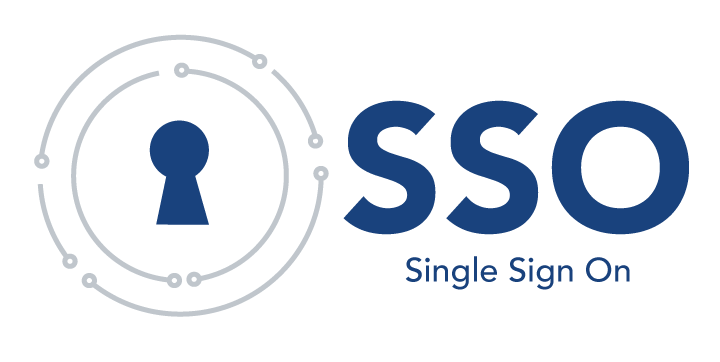 Информационные сервисы -> Фотоархив
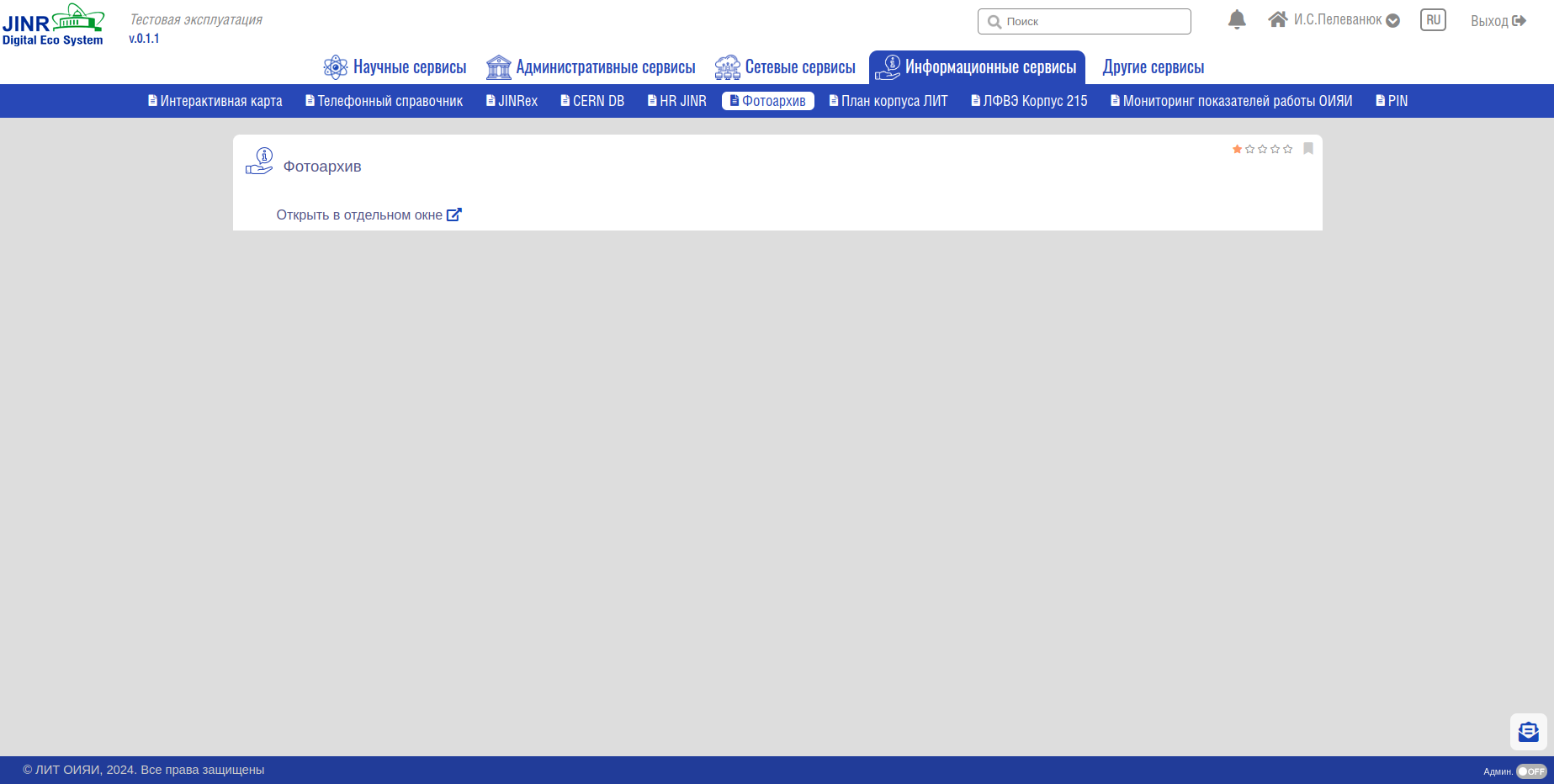 39
Digital Eco System
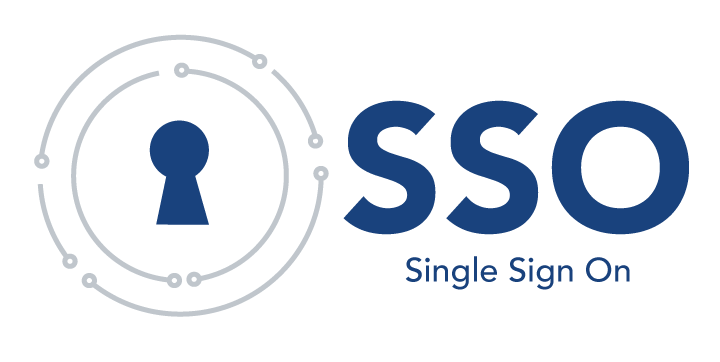 Другие сервисы -> Бланки
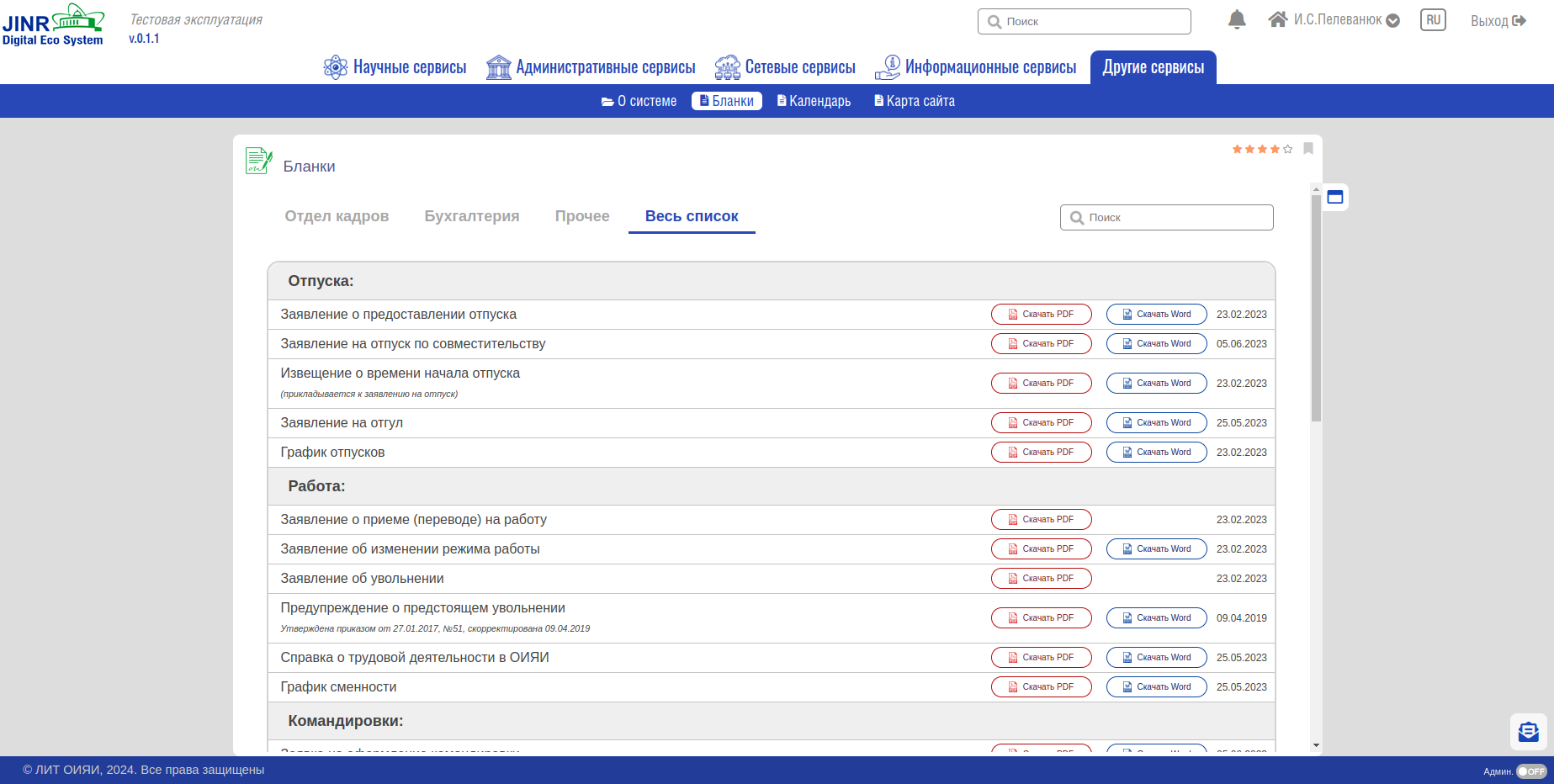 40
Заключение
Сервисы ОИЯИ не исчерпываются тем списком с которым вы только что познакомились. 

Рекомендация для всех попробовать хотя бы несколько сервисов из тех, что были упомянуты. И тогда в будущем, когда они вам действительно понадобятся, вы о них вспомните.

Поддержка сервисов – это сложно! В случае, если что-то не работает, постарайтесь связаться с администраторами. Без вашей обратной связи они не будут знать какой классный и нужный сервис они поддерживают.
Спасибо за внимание!
41